Informe Mensual, Febrero 2015
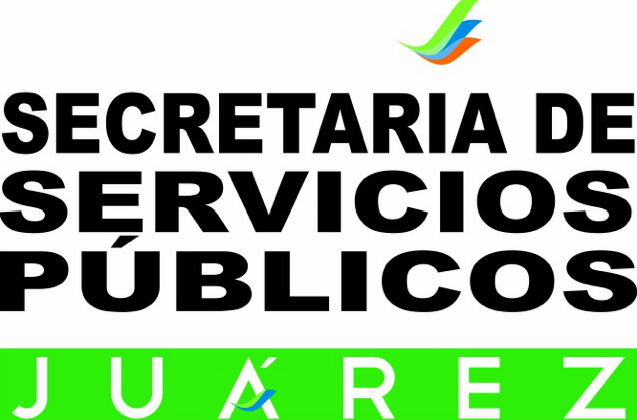 Información  pública, ajena  a  cualquier  partido  político. Queda prohibido su uso para fines distintos.
Administración 2012-2015
Distintivo de Progreso!
Dirección de Limpia
Dirección de Limpia
Colonias atendidas:
Lomas del Sol
Las Carmelitas
Héctor Caballero
La Esperanza
San Antonio
Hda San Antonio 
San Mateo
Hda La Escondida
Burócratas de Gpe
Monte Kristal
Bosques de San Pedro
10 de Mayo
La Maestranza
Mirador de la Montaña
Los Valles 2º Sector
Charco Azul
Ejido Calderón
Incremento de 626,000 lts. vs año anterior
Año anterior: Febrero 2,924,000 lts.
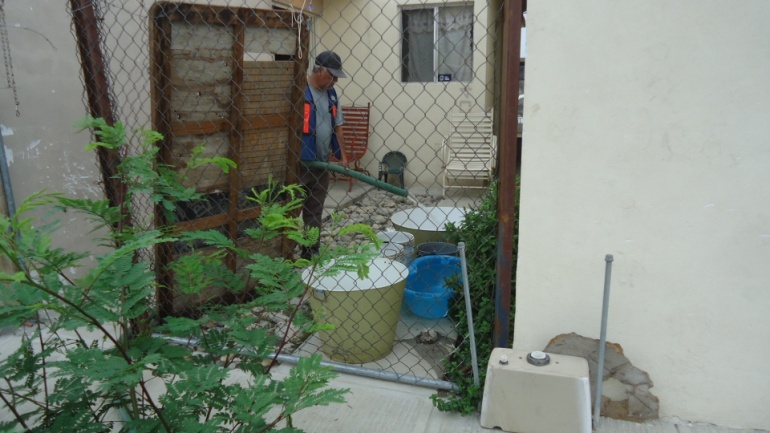 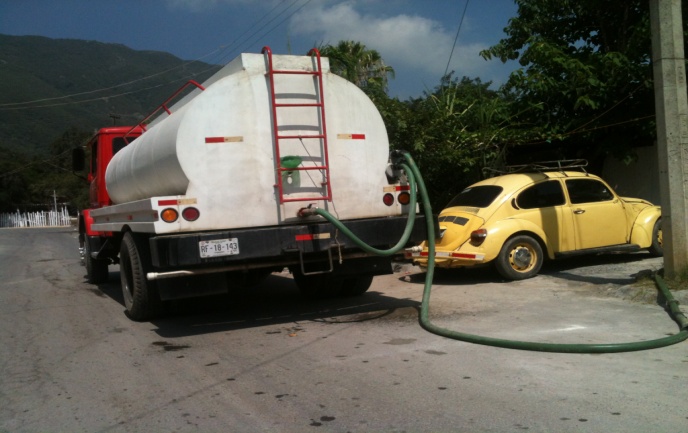 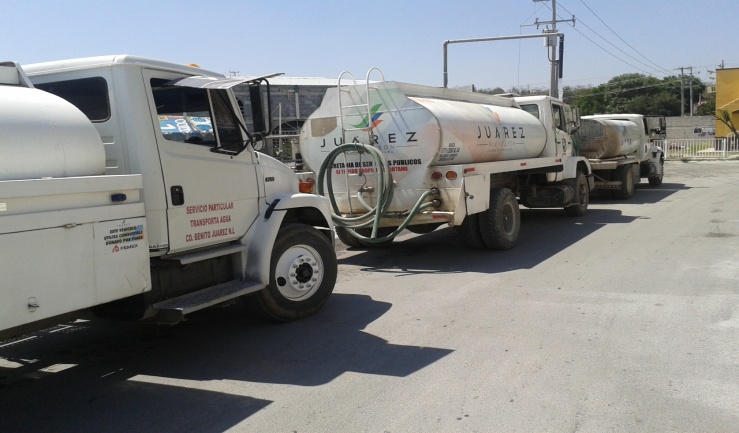 Abastecimiento de Agua (Pipas)
Dirección de Limpia
Incremento de 53 tons. vs año anterior
Fecha de corte: 26 de Febrero 2015.
Año anterior: Febrero  4,763 tons.
Año anterior: Febrero 310 tons.
Se esta llevando a cabo la aplicación de encuestas para medición de calidad en el servicio.
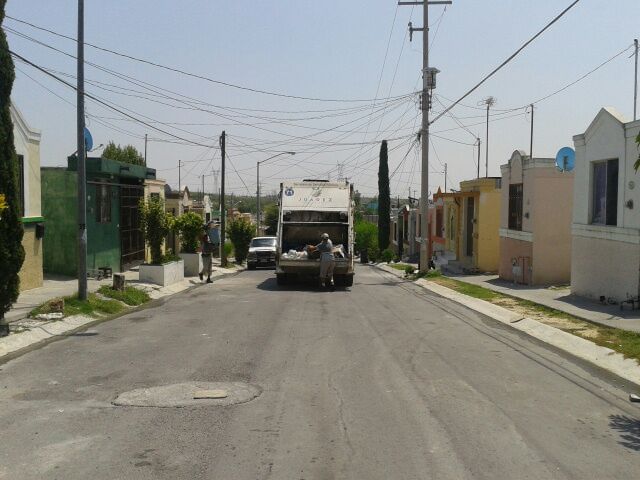 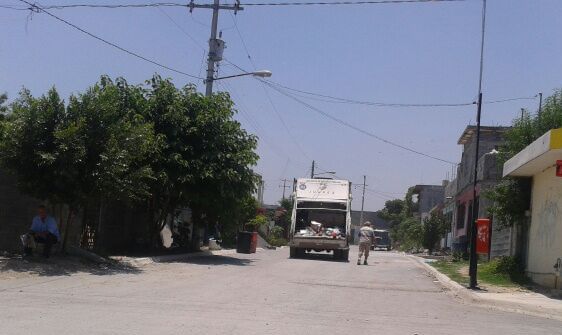 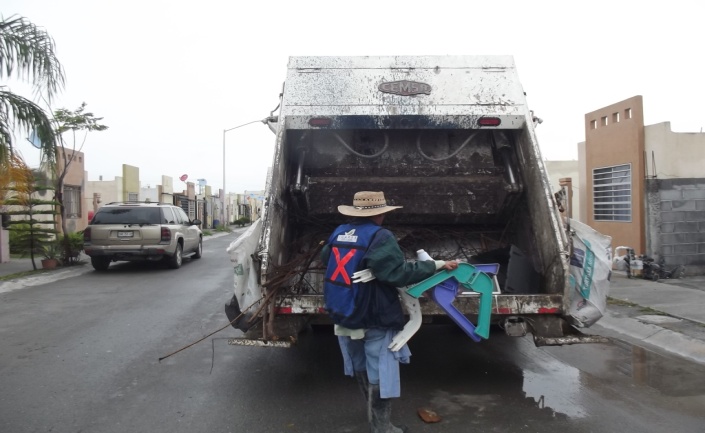 Dirección de Limpia
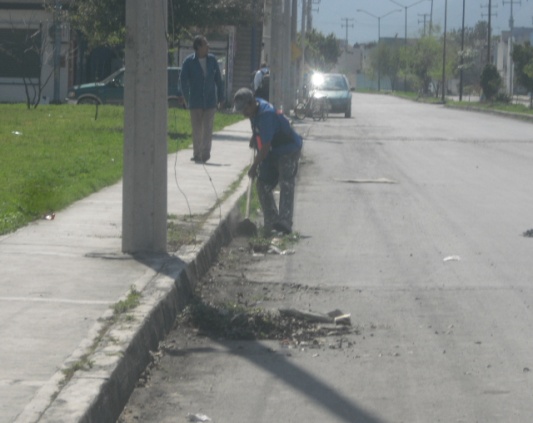 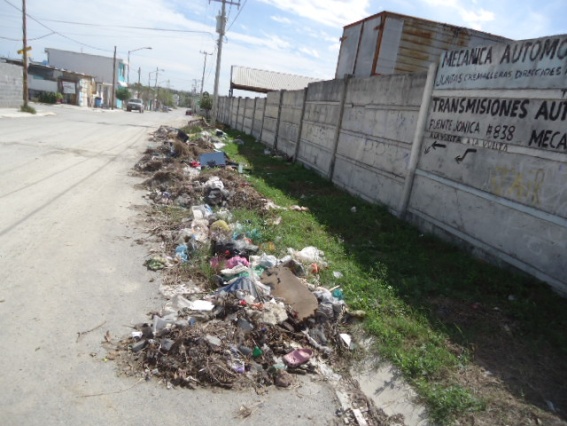 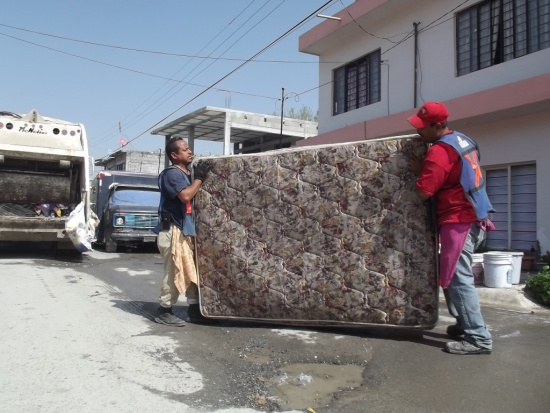 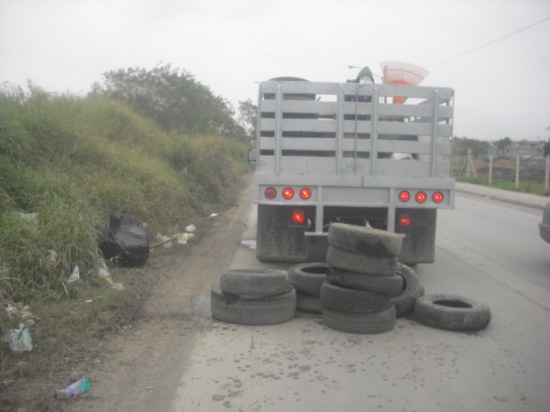 Barrido Manual Febrero 2015
Dirección de Limpia
Descacharrizaciones mes de Febrero 2015.
TOTAL DE TONELAJE         36.4
TOTAL DE TONELAJE  MES DE ENERO     24.7
INCREMENTO DE 11.7 TONELADAS VS MES ANTERIOR
Próximas descacharrizaciones en colonias: 
Hda San Marcos
Monte Kristal 3 sector
Acciones para evitar la proliferación de plagas.
Recolección de llantas en el Municipio.
Febrero 2015
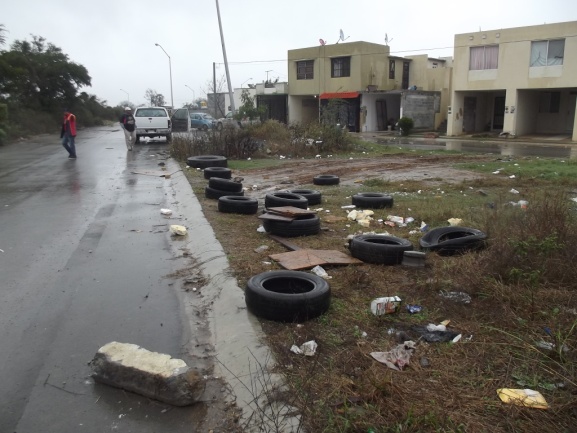 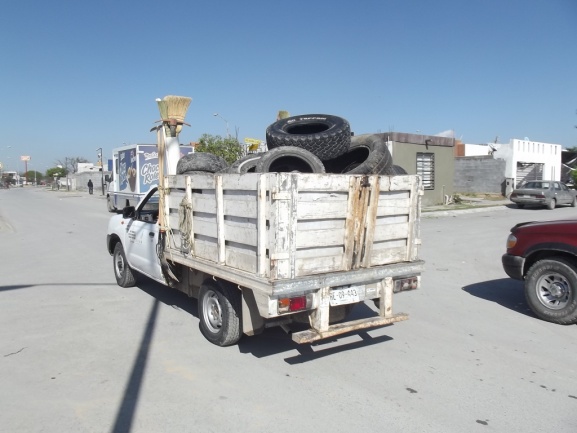 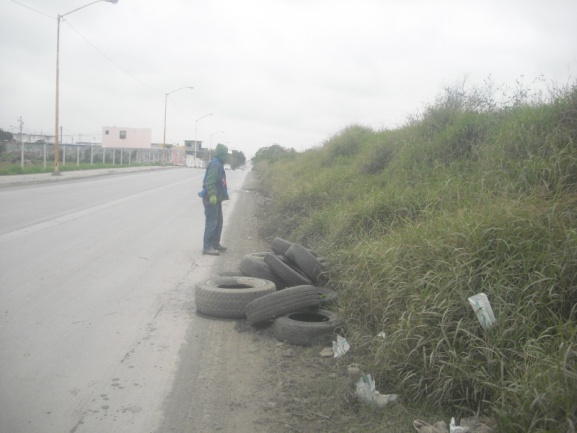 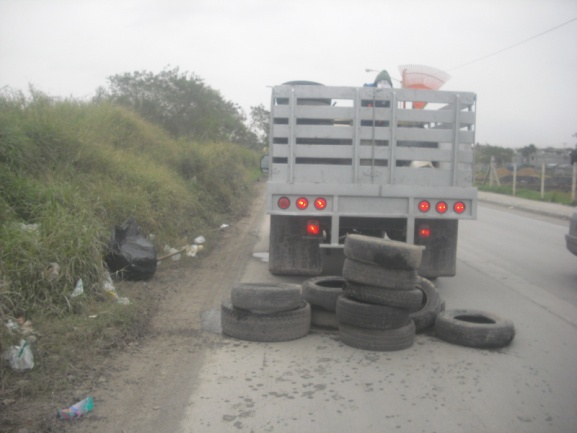 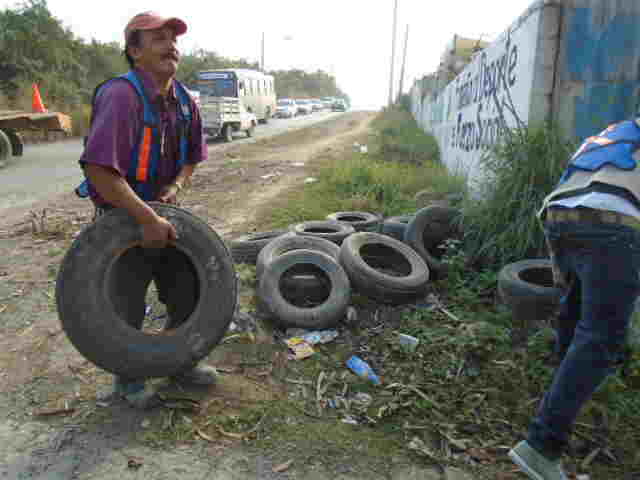 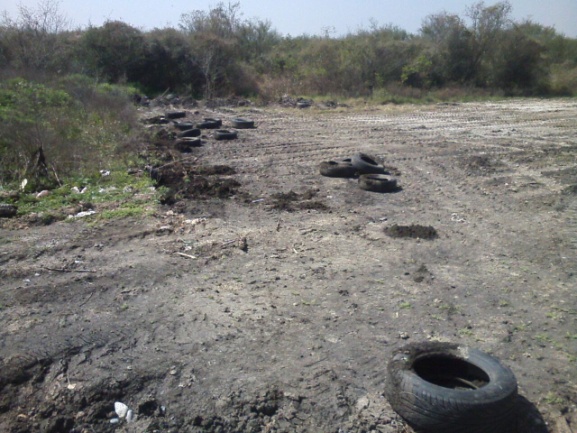 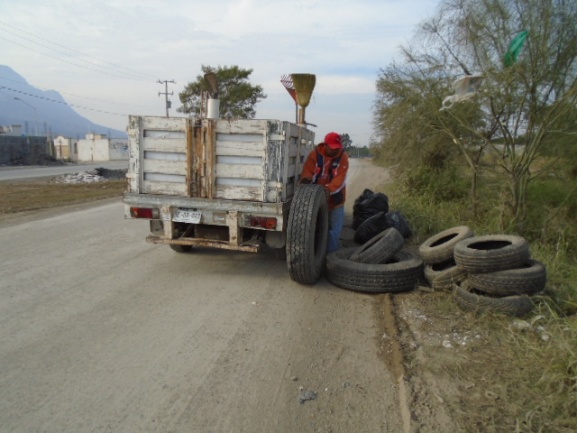 Descacharrización Los Rehiletes.
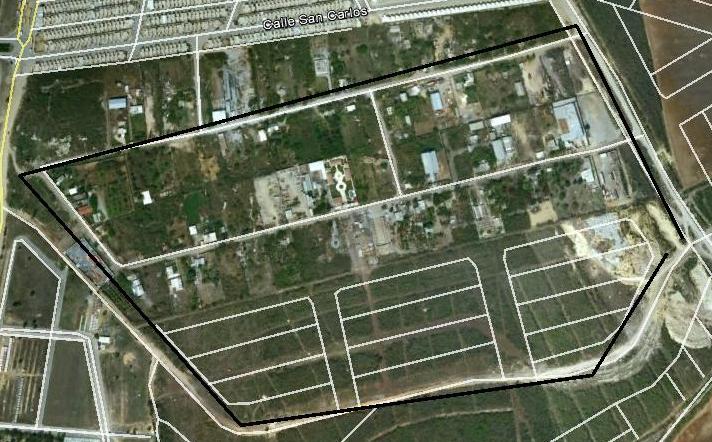 Descacharrización de colonia:
 Los Rehiletes.

Fecha: 03 de Febrero 2015

Estatus: 100% descacharrizada.
 
Recolección: 4,500 kilos de cacharros.
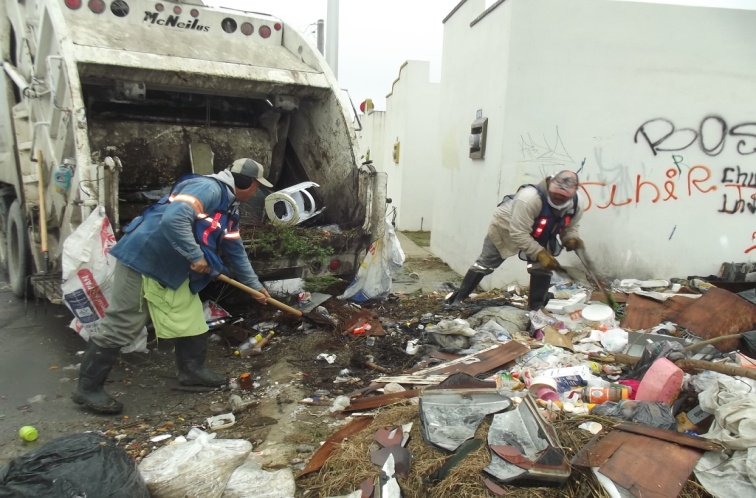 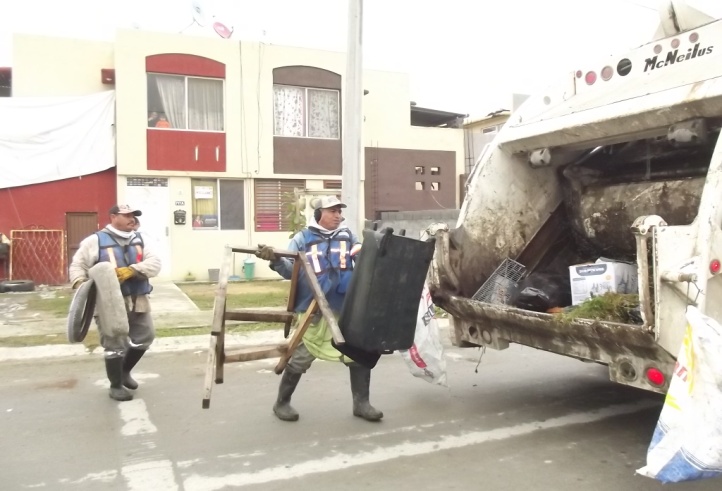 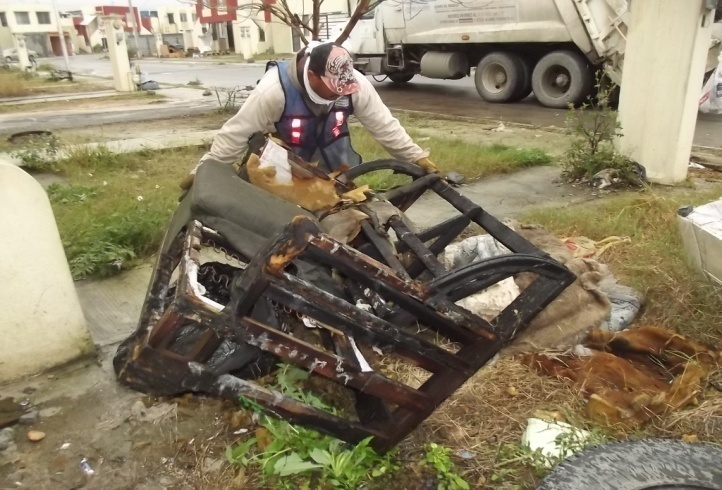 03/02/2015
03/02/2015
03/02/2015
Brigada Los Rehiletes.
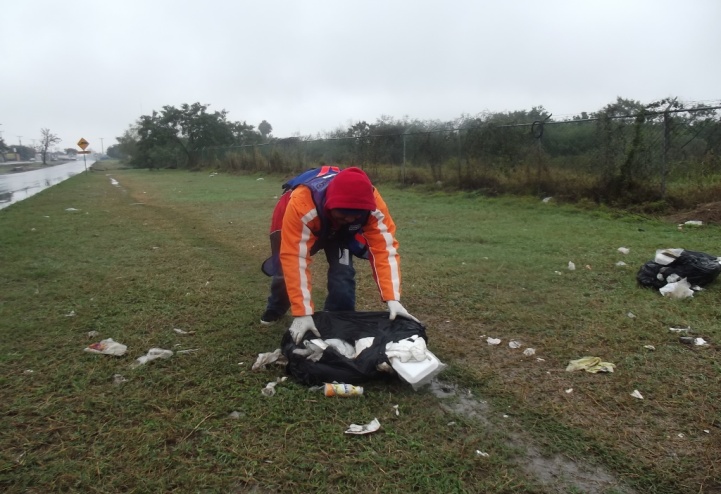 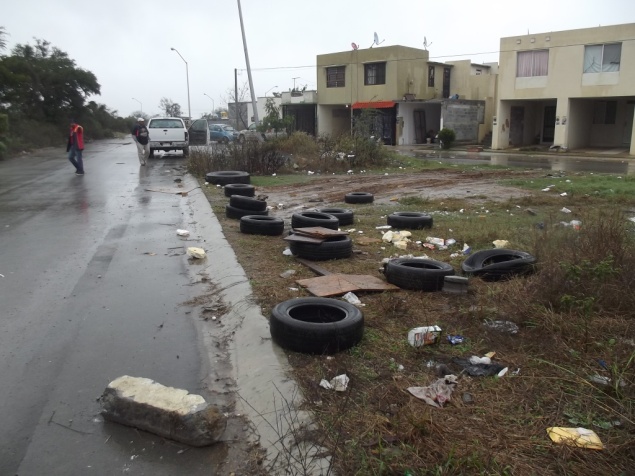 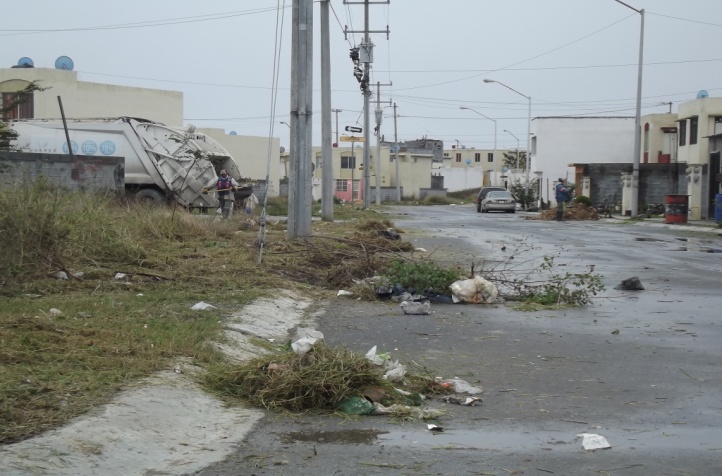 03/02/2015
03/02/2015
03/02/2015
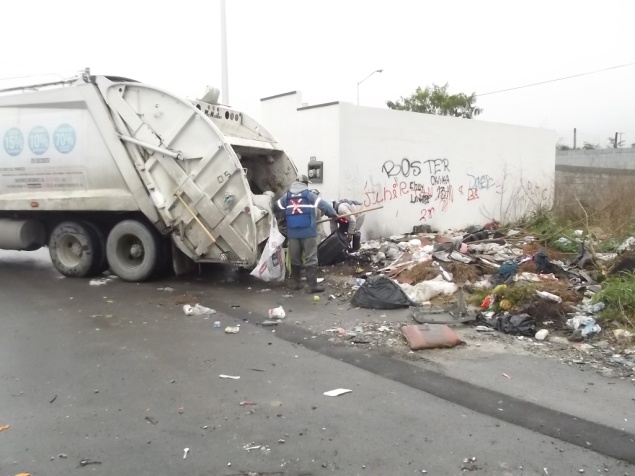 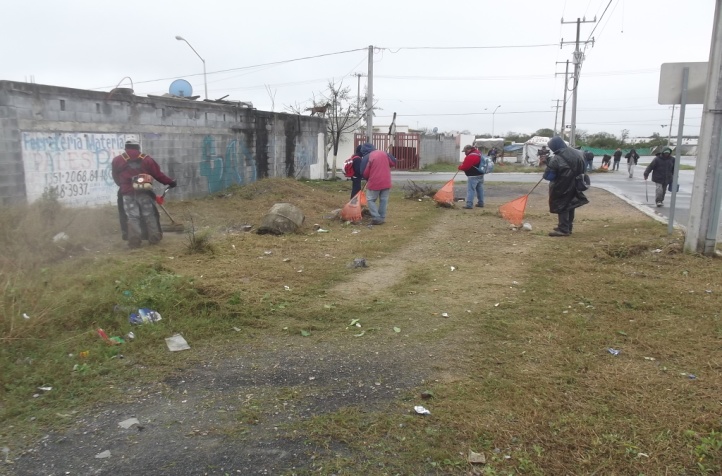 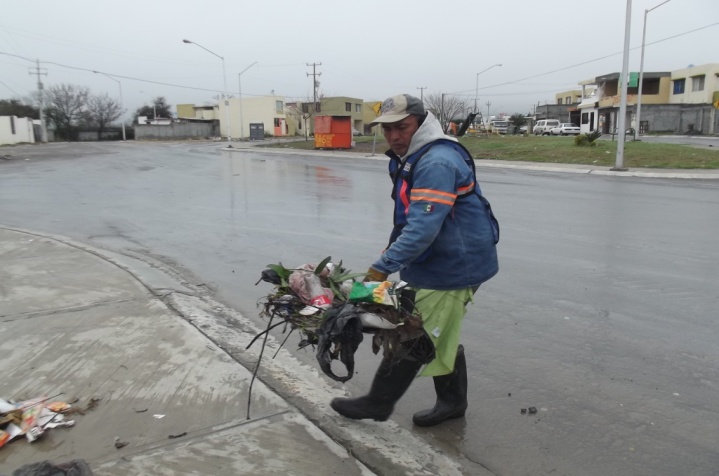 03/02/2015
03/02/2015
03/02/2015
Descacharrización Pedregal de Santa Mónica
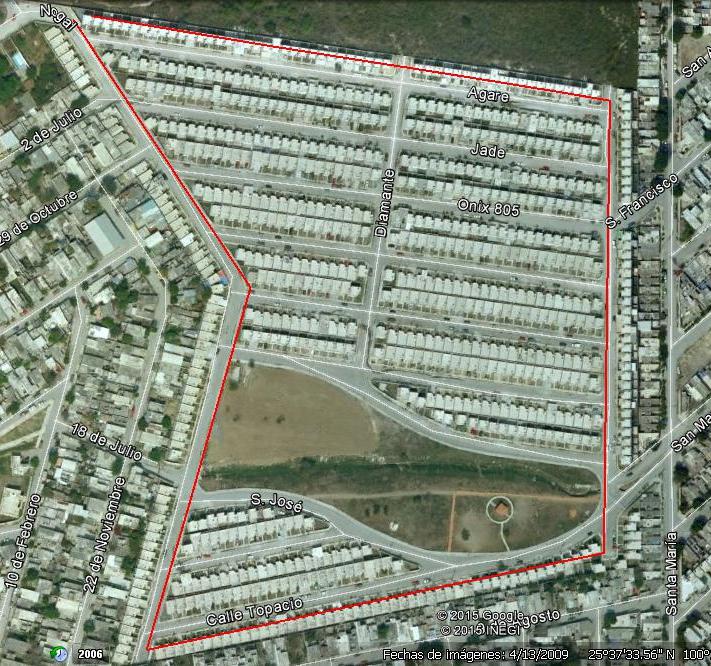 Descacharrizacion de la colonia:
Pedregal de Santa Mónica.

Fecha: el día 09/02/2015

Estatus: 100%  descacharrizada. 

Recolección: 4,950 kilos de cacharros.
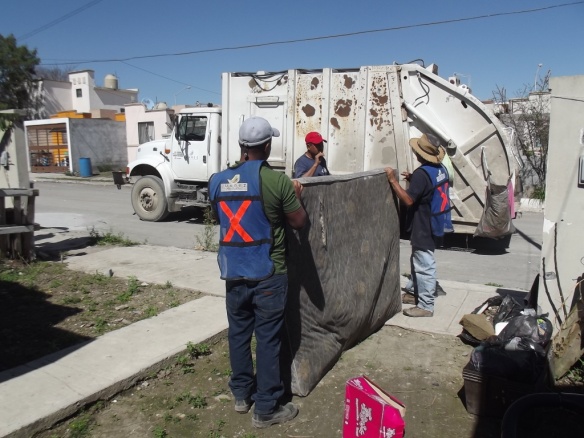 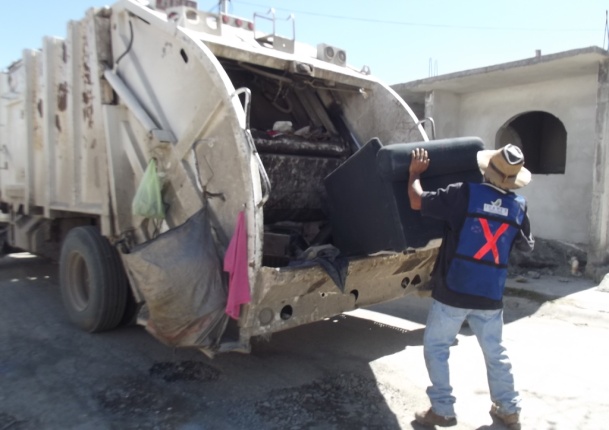 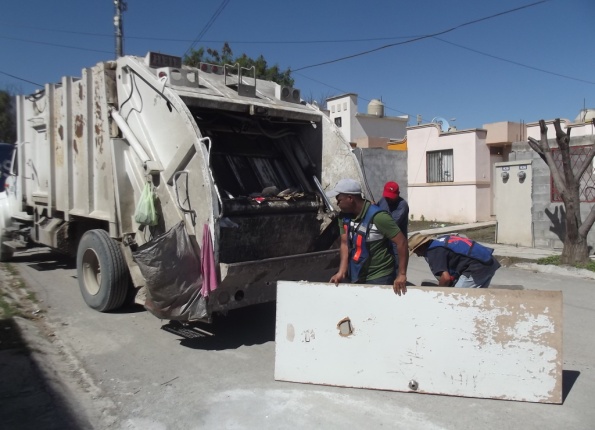 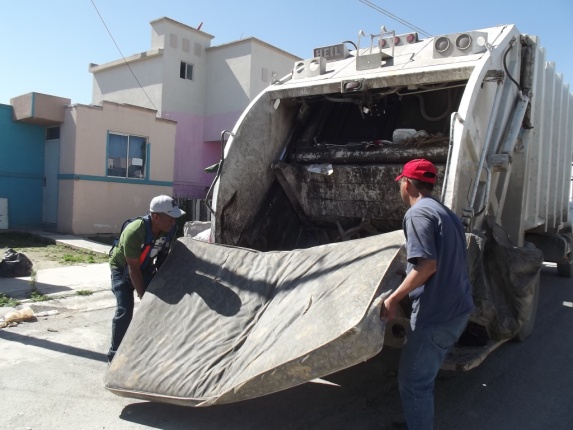 09/02/2015
09/02/2015
09/02/2015
09/02/2015
Brigada Pedregal de Santa Mónica
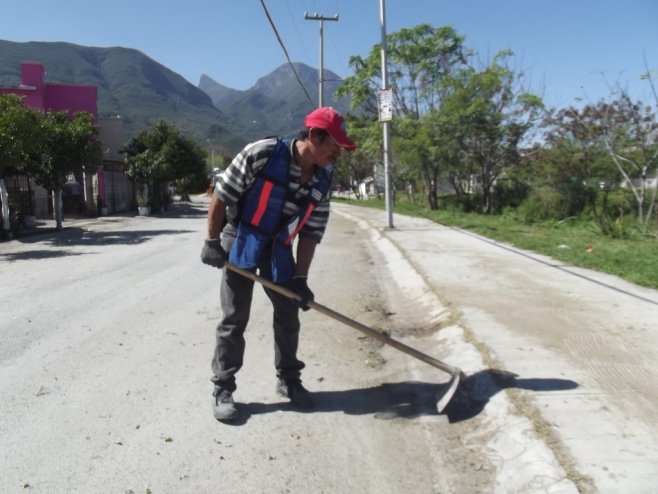 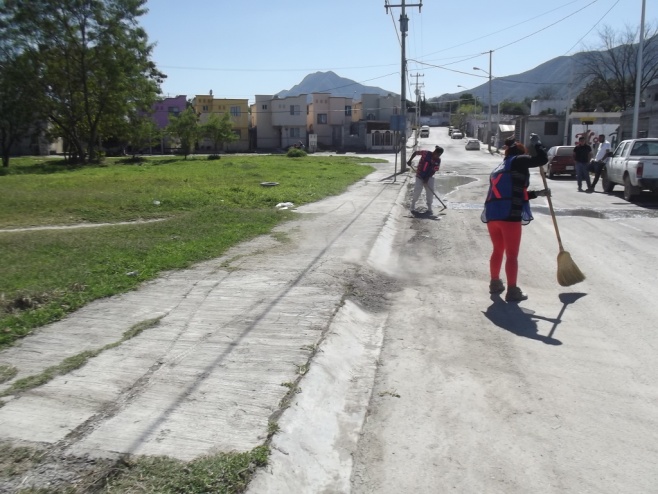 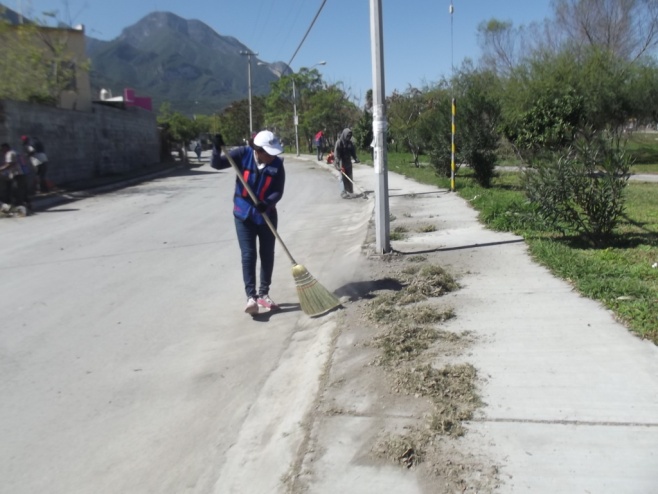 09/02/2015
09/02/2015
09/02/2015
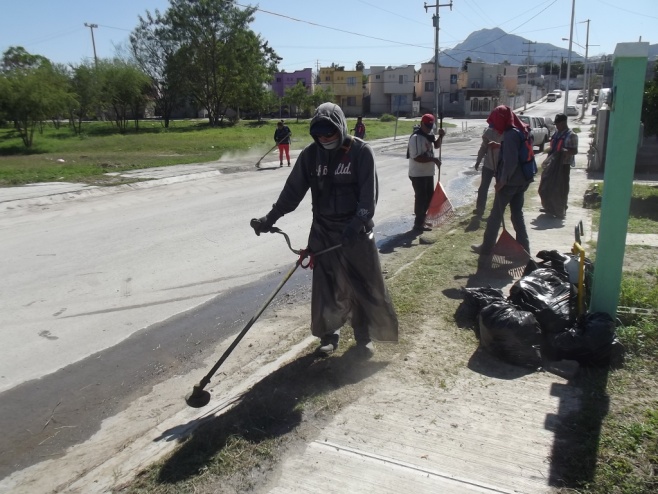 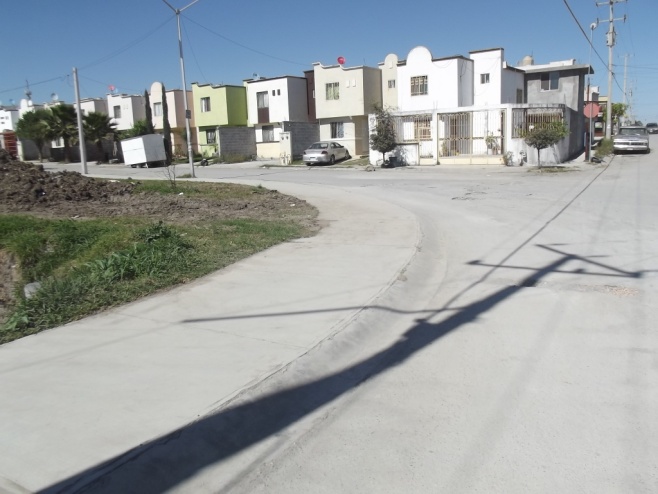 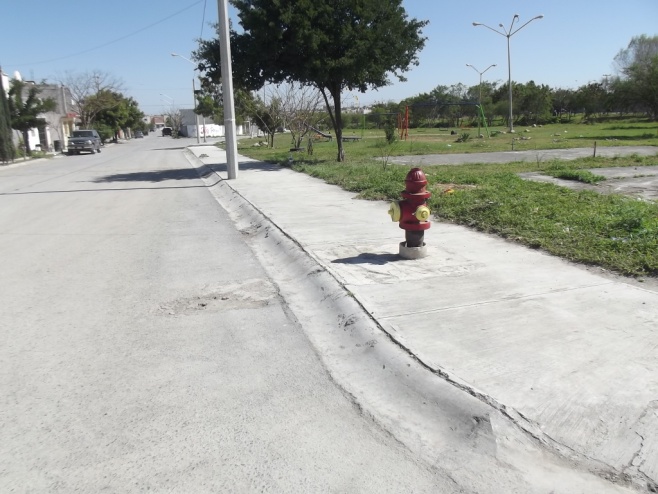 09/02/2015
09/02/2015
09/02/2015
Descacharrización Terranova.
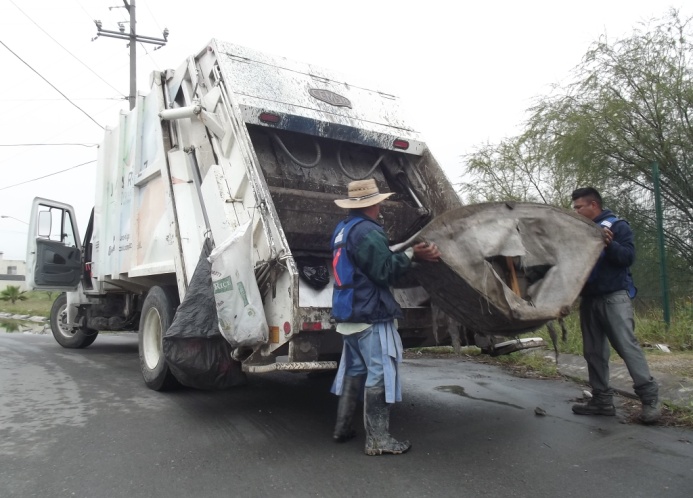 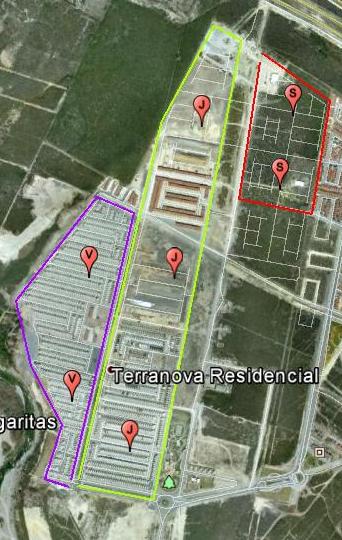 Descacharrización de colonia: Terranova (Sector 1 al 5).

Fecha: 13 de Febrero 2015.

Estatus: 100% descacharrizada. 

Recolección: 5,300 kilos de cacharros.
13/02/2015
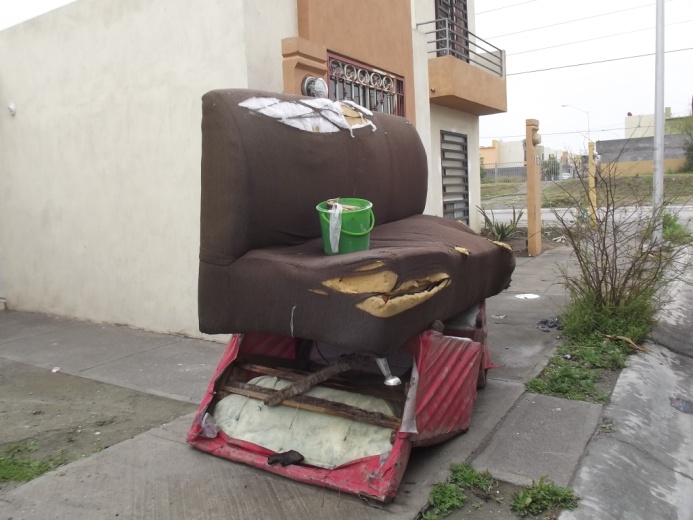 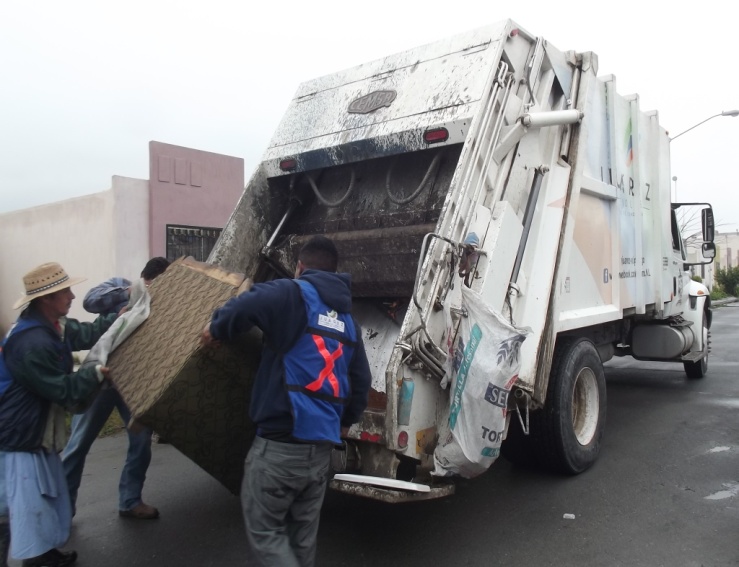 13/02/2015
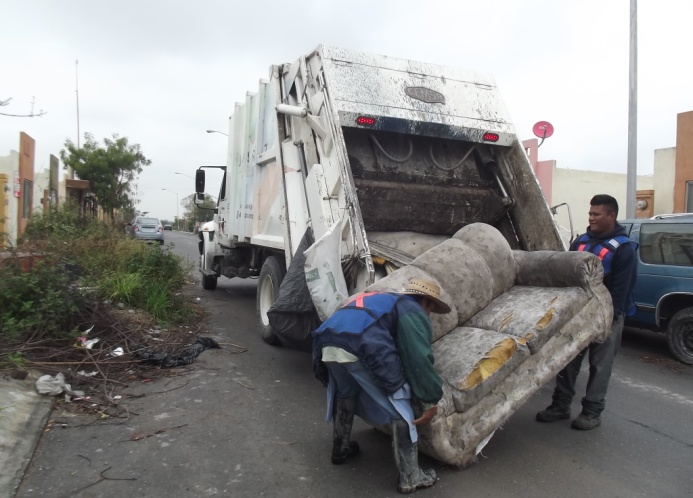 13/02/2015
13/02/2015
Descacharrización Hacienda San José.
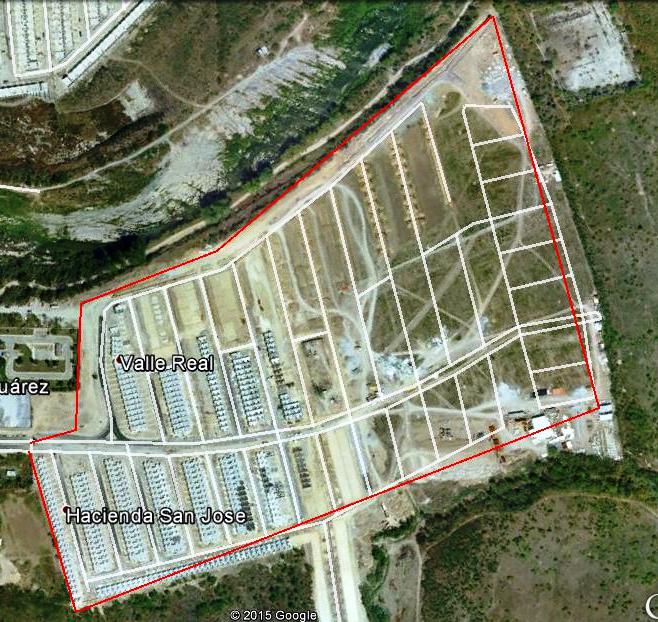 Descacharrización de colonia: Hacienda San José

Fecha: 18 de Febrero 2015.

Estatus: 100% descacharrizada.

 Recolección: 5,200 kilos de cacharros.
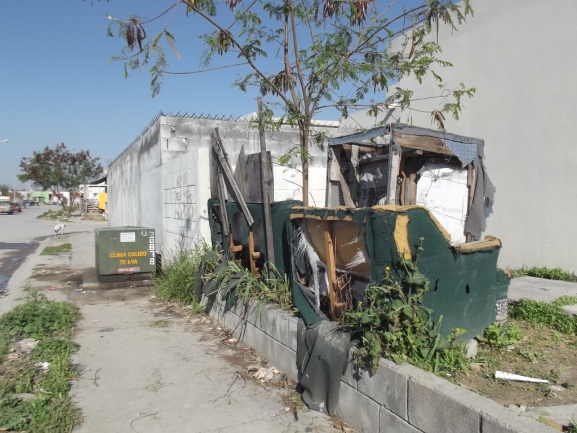 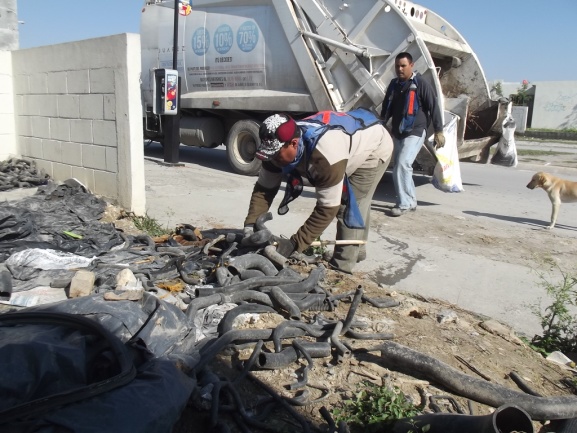 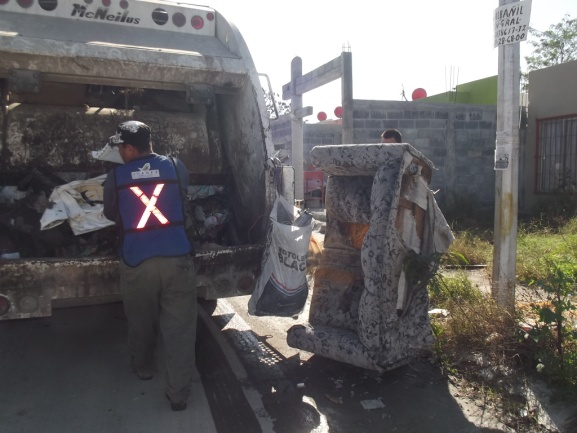 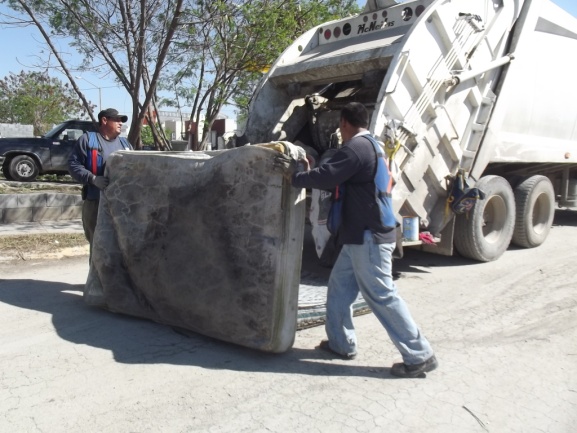 18/02/2015
18/02/2015
18/02/2015
18/02/2015
Brigada Hacienda San José.
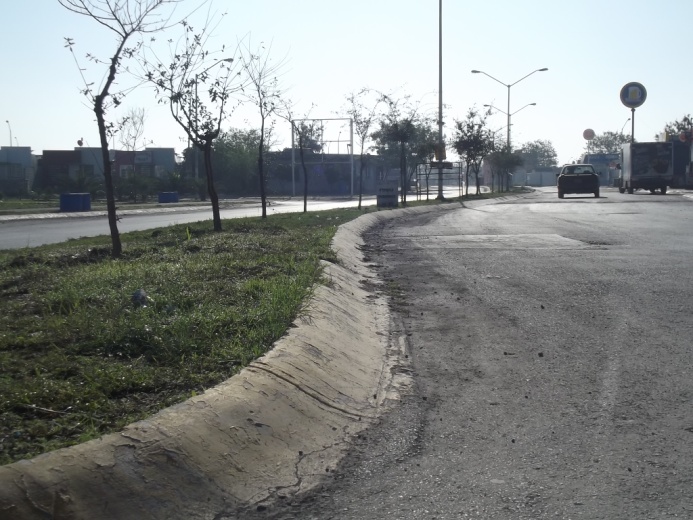 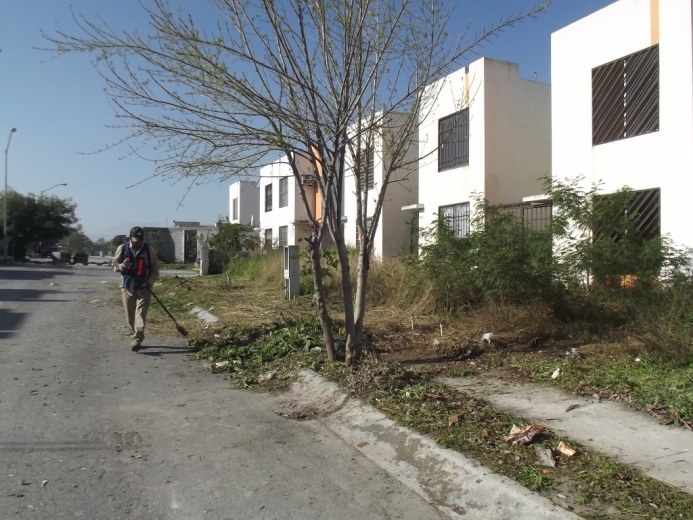 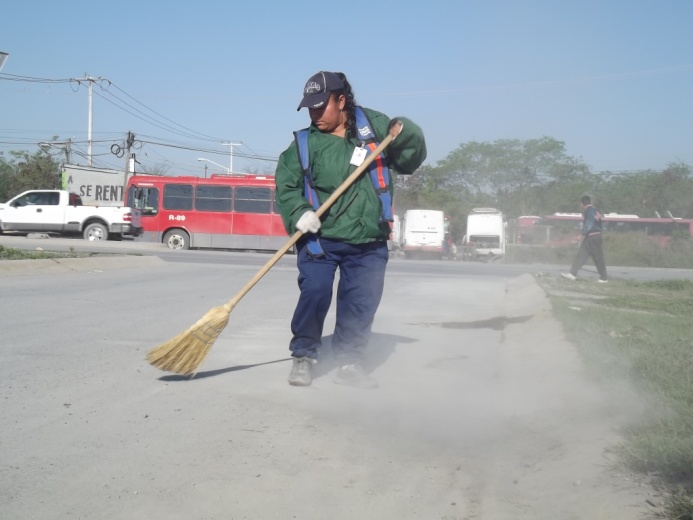 18/02/2015
18/02/2015
18/02/2015
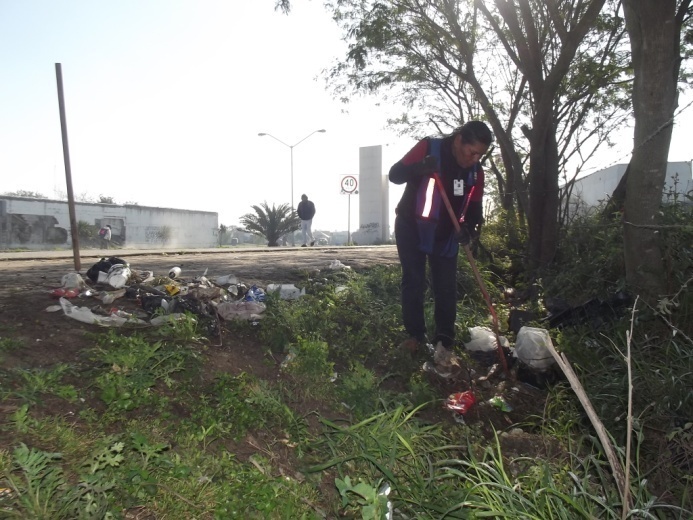 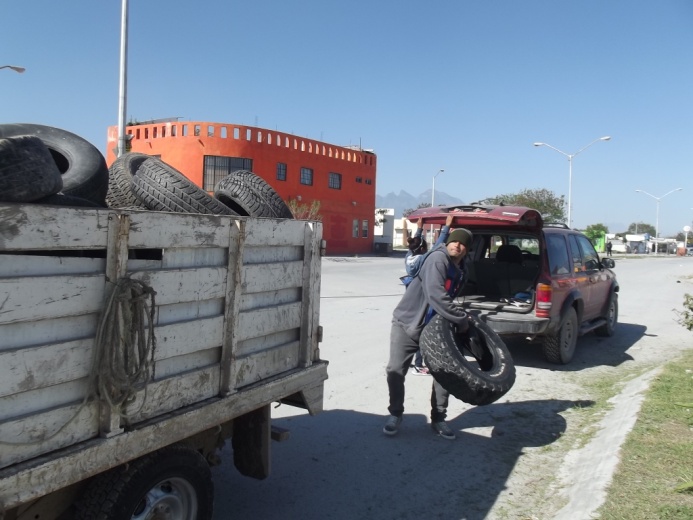 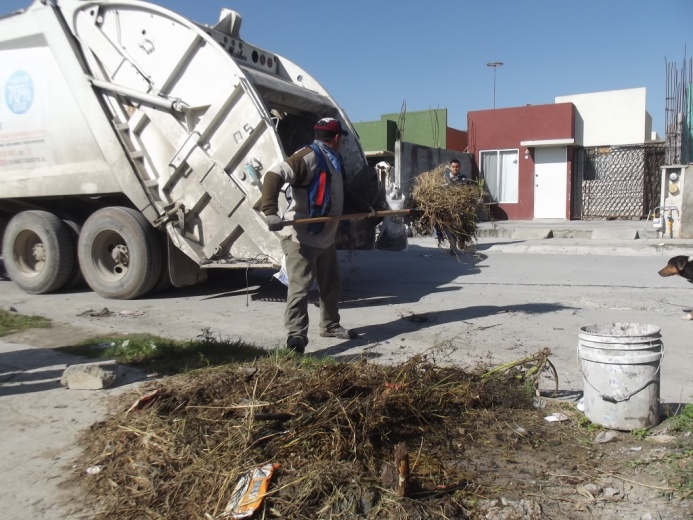 18/02/2015
18/02/2015
18/02/2015
Descacharrización Fomerrey 131 y 20 de Septiembre.
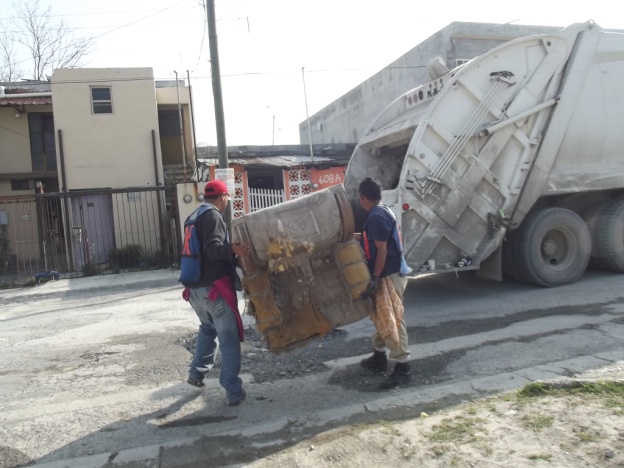 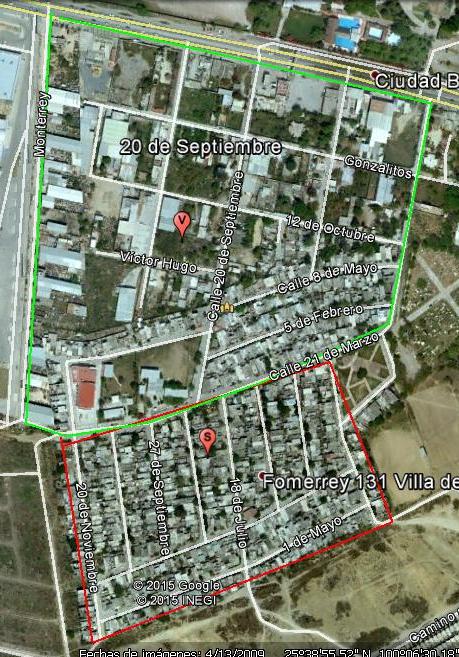 Descacharrización de colonias: Fomerrey 131.
 
20 de Septiembre.

Fecha: 19 y 20 de Febrero 2015.

Estatus: 100% descahcarrizadas. 

Recolección: 6,700 kilos de cacharros de ambas colonias.
19/02/2015
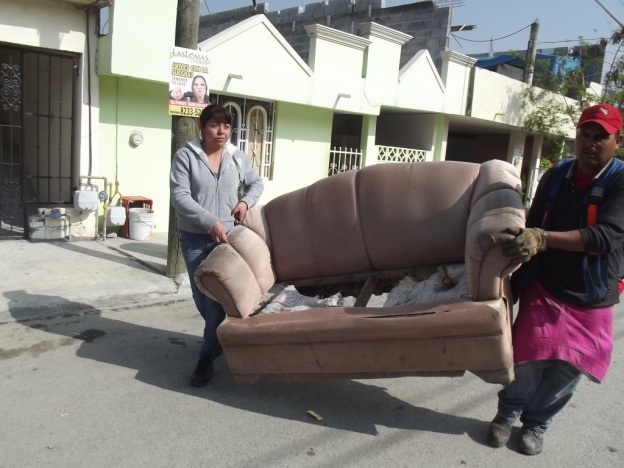 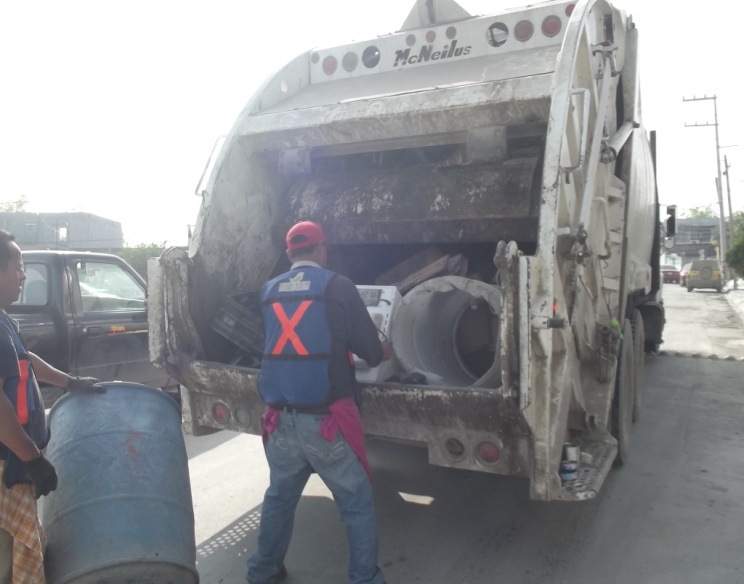 19/02/2015
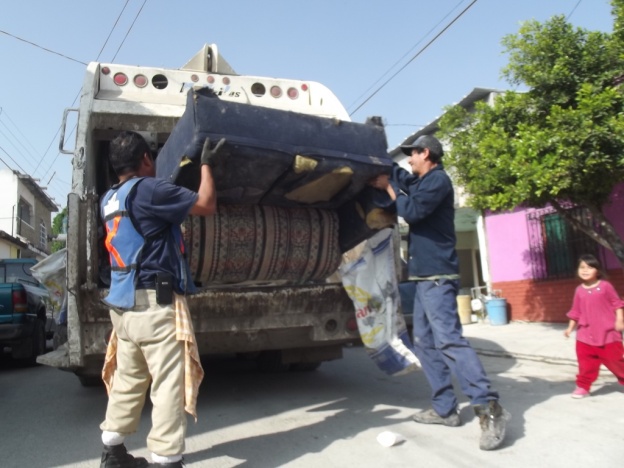 19/02/2015
19/02/2015
Brigada Fomerrey 131 y 20 de Septiembre.
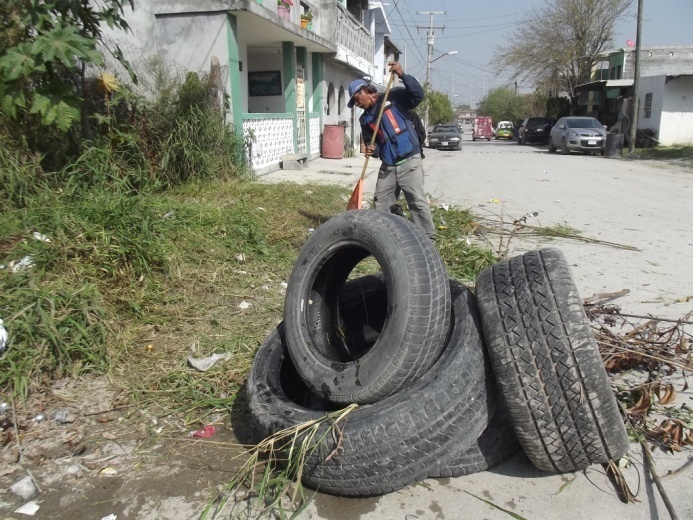 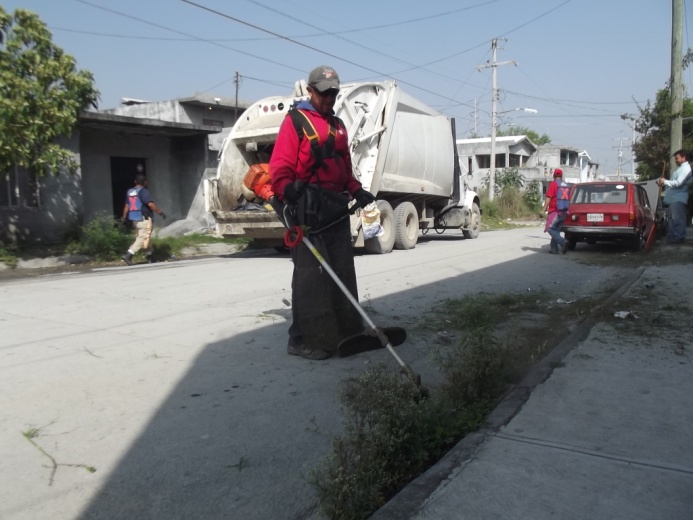 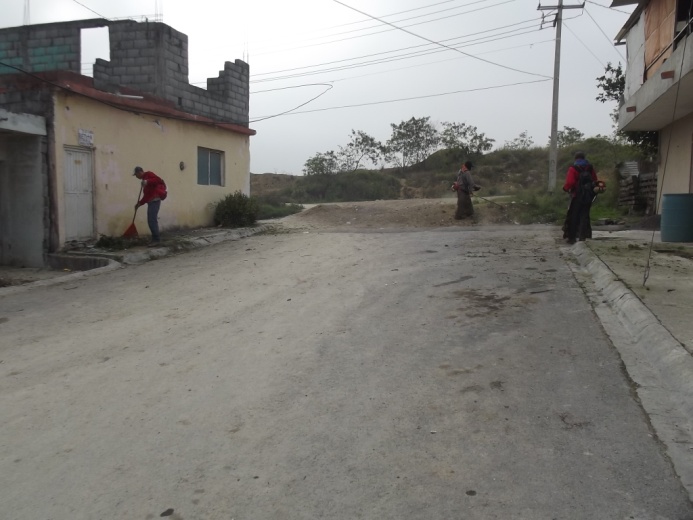 18/02/2015
18/02/2015
19/02/2015
19/02/2015
19/02/2015
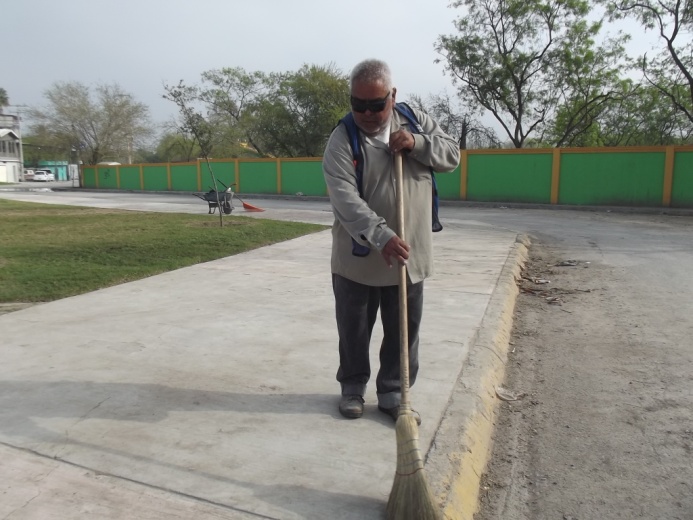 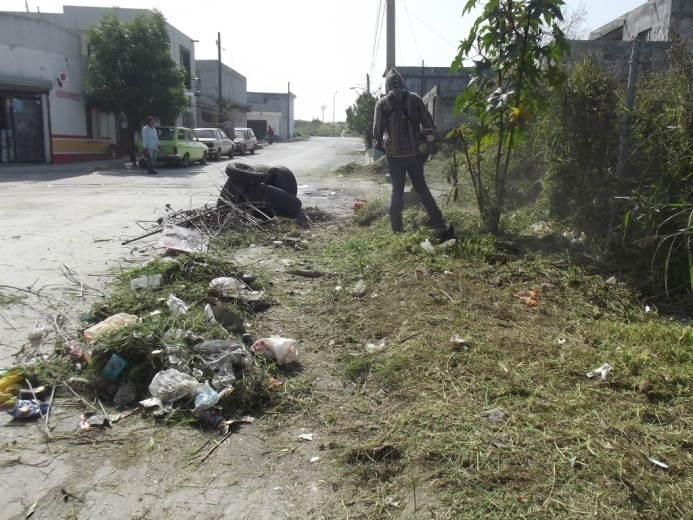 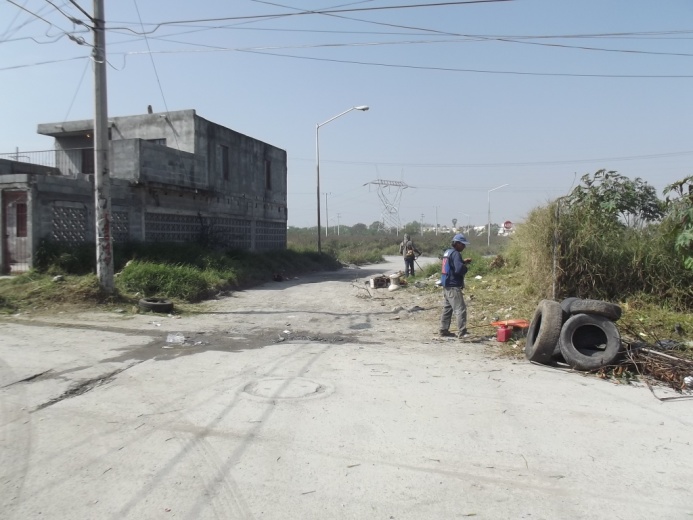 19/02/2015
19/02/2015
19/02/2015
Dirección de Parques
Áreas Atendidas y Hectáreas deshierbadas
Febrero Año anterior: 160 áreas atendidas.
Febrero Año anterior: 39 Hectáreas
Nota: Se atendieron 59 áreas más que el año anterior
Nota: Se deshierbaron 4 hectáreas más que el año anterior
Administración 2012-2015 Distintivo de Confianza!
Dirección de Parques
Colonias atendidas y cuantificación (m2 deshierbados)
Febrero Año anterior: 22 Colonias
Nota: Se atendieron 2 colonias más que el año anterior
Administración 2012-2015 Distintivo de Confianza!
Dirección de Parques
Ficha Técnica de Forestación
Administración 2012-2015
Dirección de Parques
Control de Evidencia
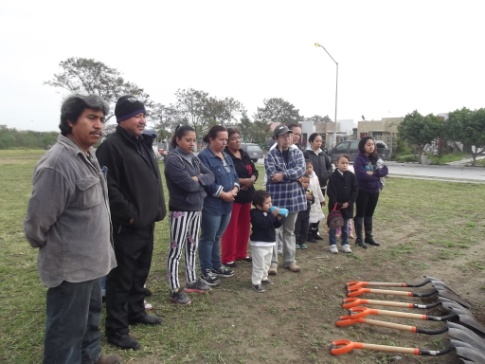 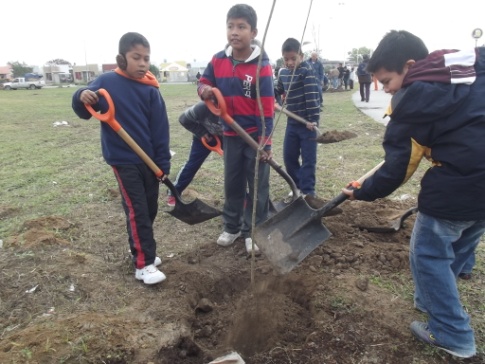 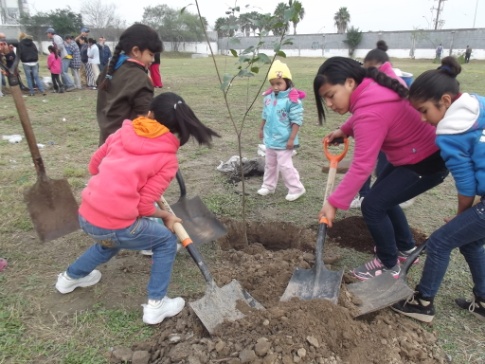 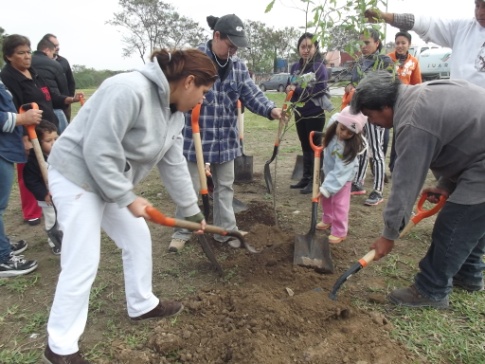 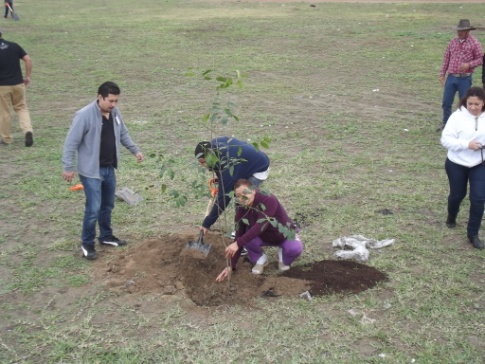 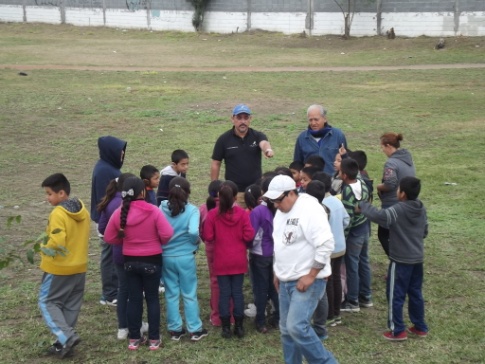 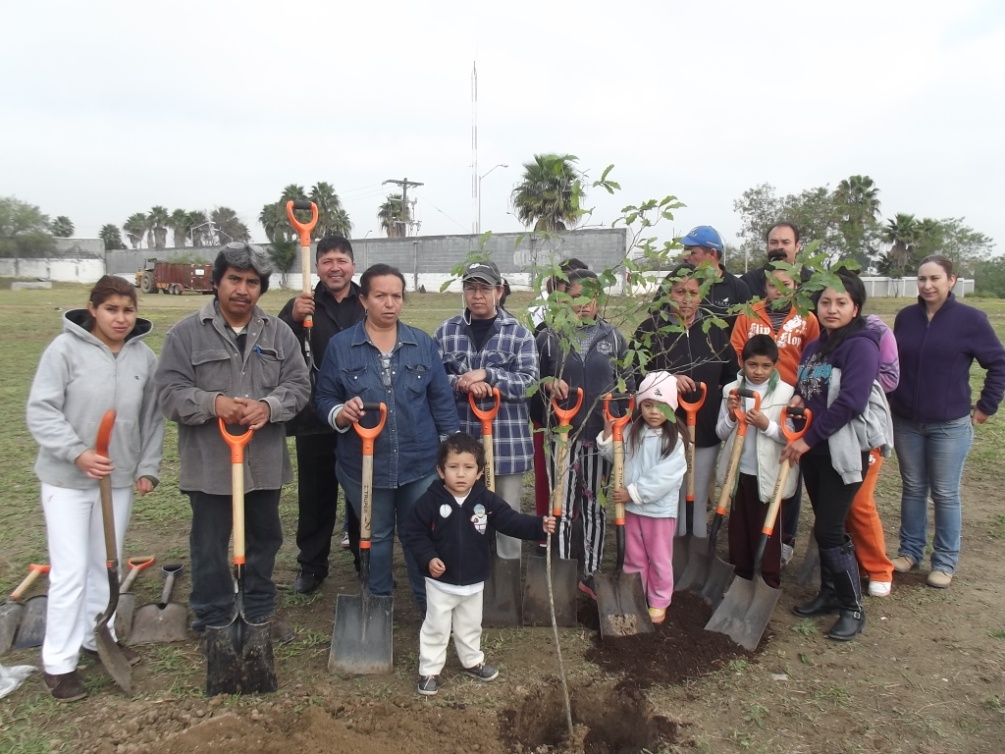 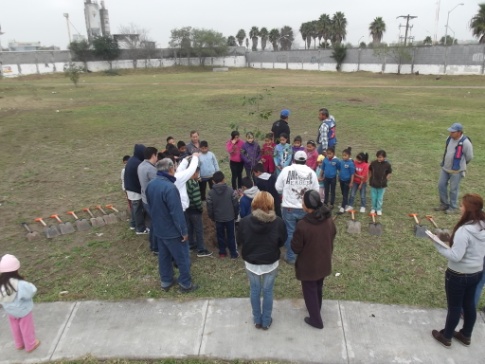 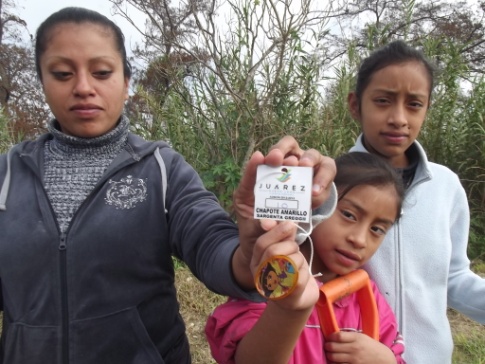 Administración 2012-2015 Distintivo de Confianza!
Dirección de Parques
Ficha Técnica de Forestación
Administración 2012-2015
Dirección de Parques
Control de Evidencia
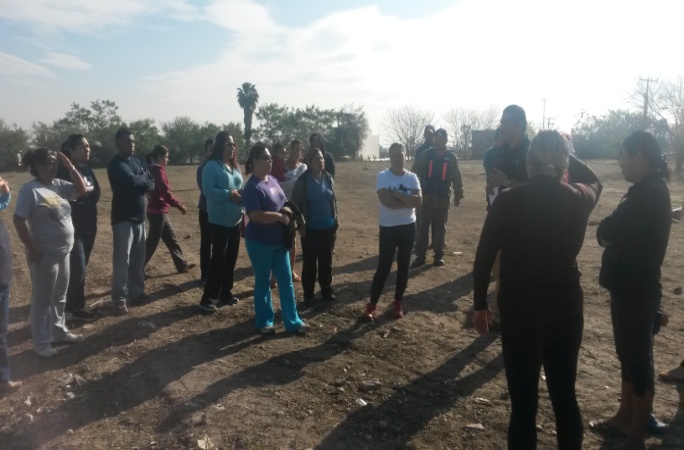 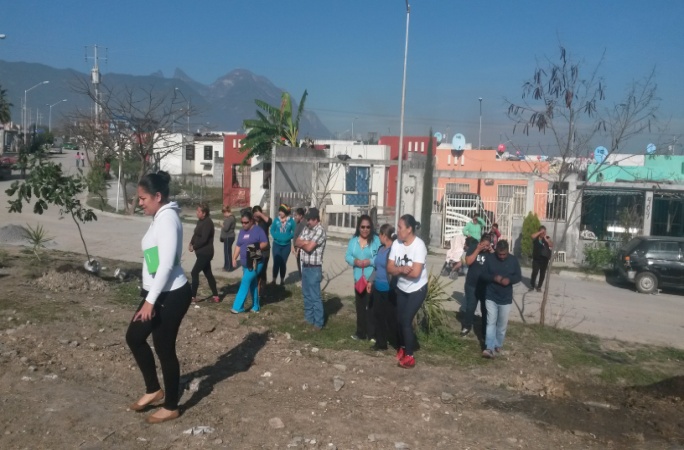 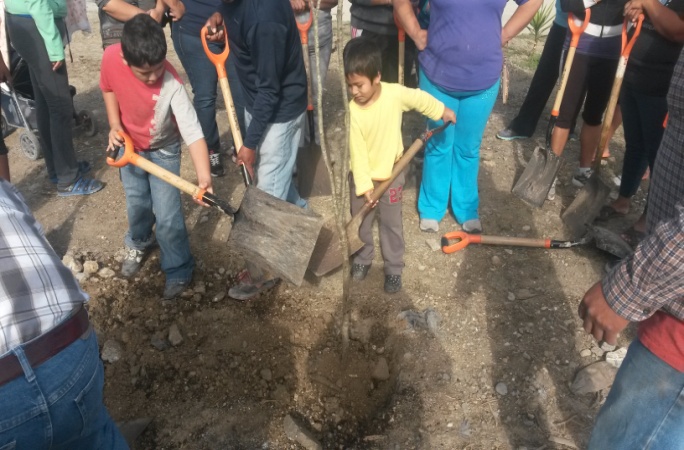 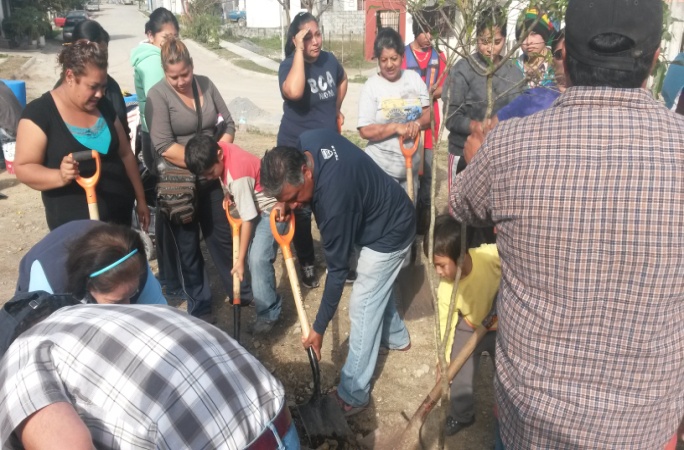 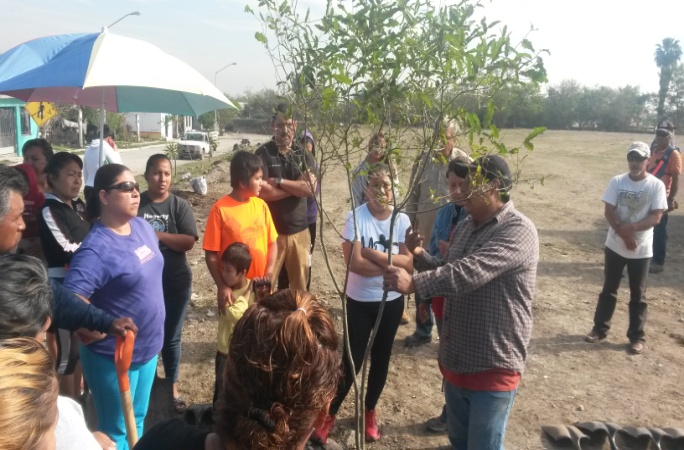 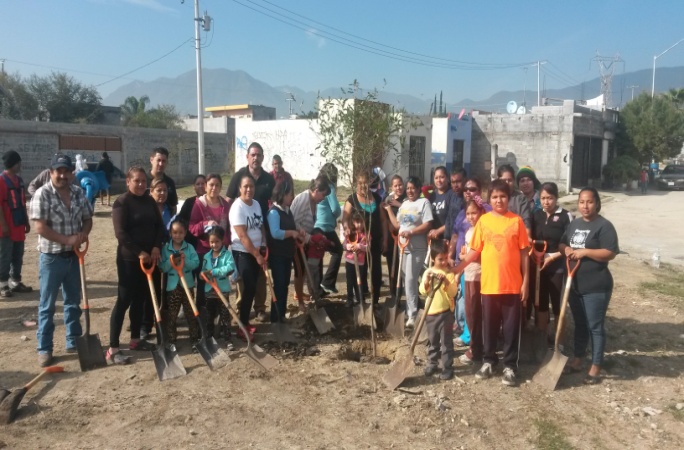 Administración 2012-2015 Distintivo de Confianza!
Dirección de Parques
Ficha Técnica de Forestación
Administración 2012-2015
Dirección de Parques
Control de Evidencia
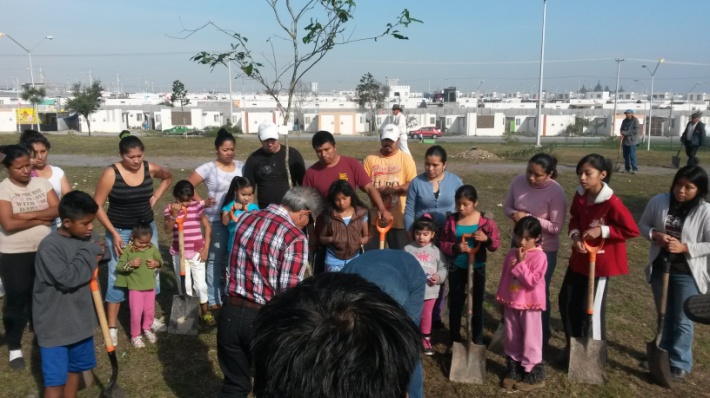 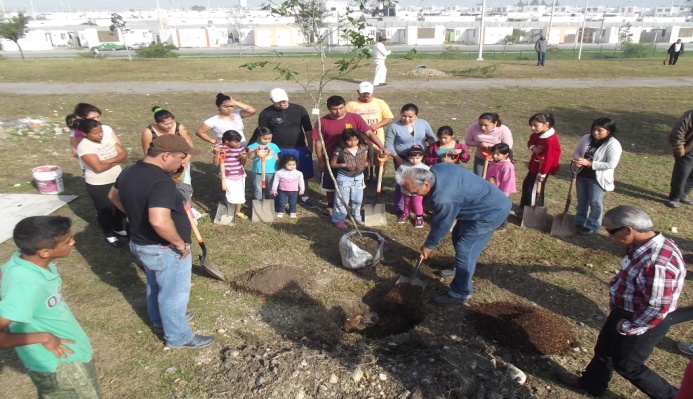 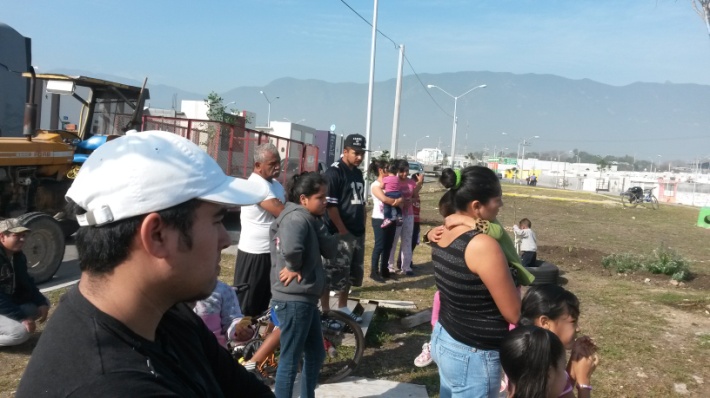 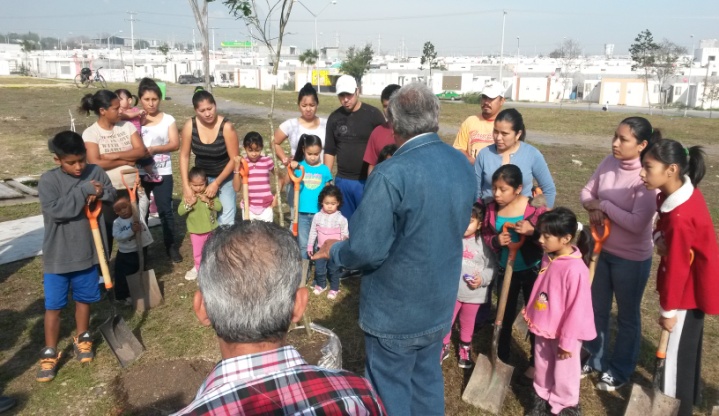 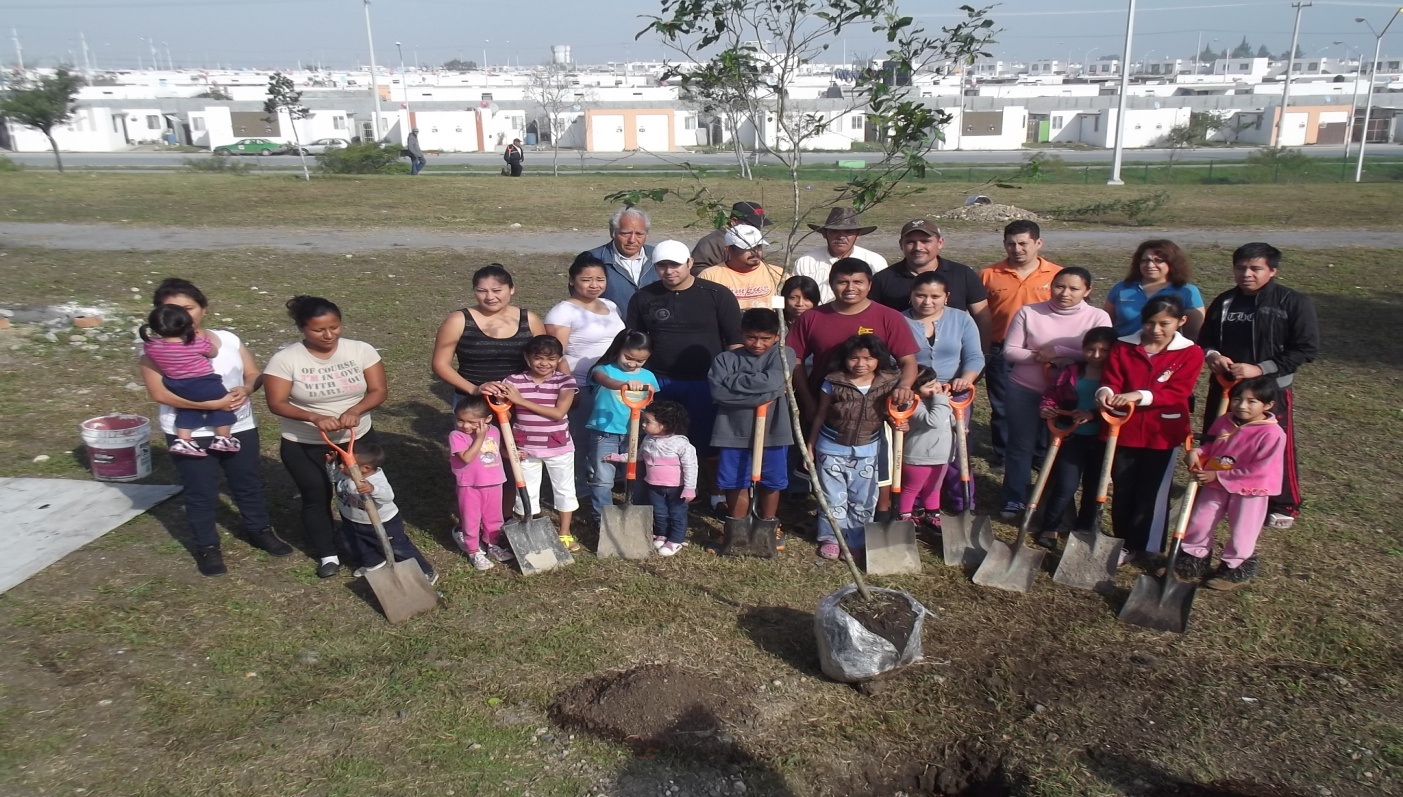 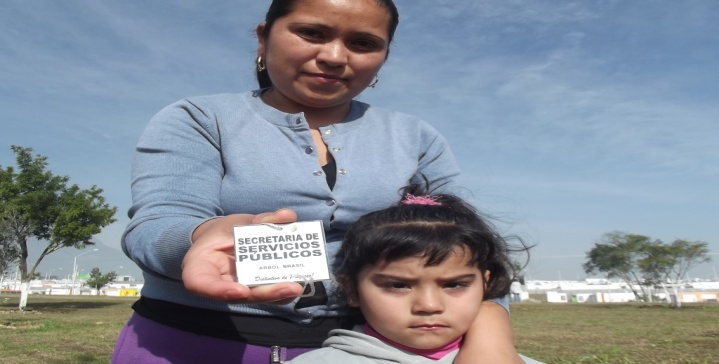 Administración 2012-2015 Distintivo de Confianza!
Dirección de Parques
Información Adicional (Banqueteos e instalación de Juegos)
En el mes de febrero participamos en las descacharrizaciones detonadas por parte de la Dirección de Limpia, en la cual realizamos el banqueteo por las diferentes calles de las siguientes colonias:
Rehiletes (3 de Febrero)
Fracc. Terranova (13 de Febrero)
Hacienda San José (18 de Febrero)
Fomerrey 131 (19 de Febrero)
20 de Septiembre (20 de Febrero)
Así mismo se trajeron 3 juegos a la Dirección, los cuales pintamos para después ser instalados en un área verde que se encuentra en la colonia:
“Balcones de Zirándaro 2do Sector”
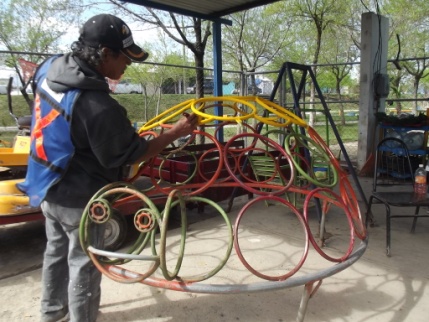 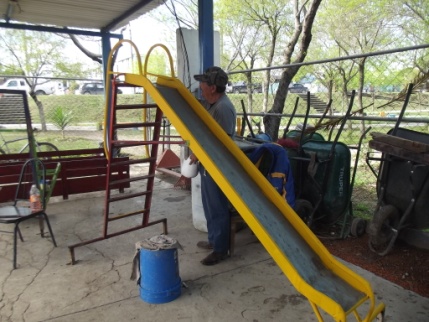 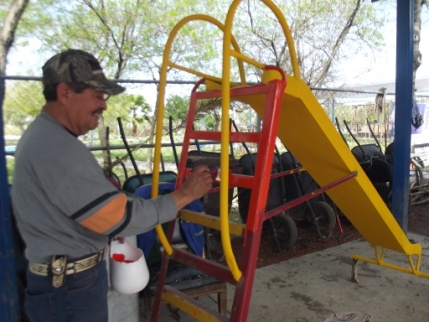 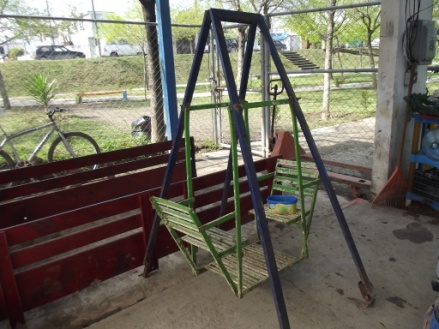 Administración 2012-2015 Distintivo de Confianza!
Dirección de Parques
Comportamiento forestación .
Forestación del mes año anterior: 96 árboles.
Notas: No ha habido suministro de árboles a la fecha.
            La lluvia complica las actividades de forestación.
Administración 2012-2015 Distintivo de Confianza!
Dirección de Parques
Control de Riego
Administración 2012-2015 Distintivo de Confianza!
Dirección de Alumbrado
Proyecto de iluminación Led Eloy Cavazos
Mantenimiento de Luz Vapor de Sodio en Colonias
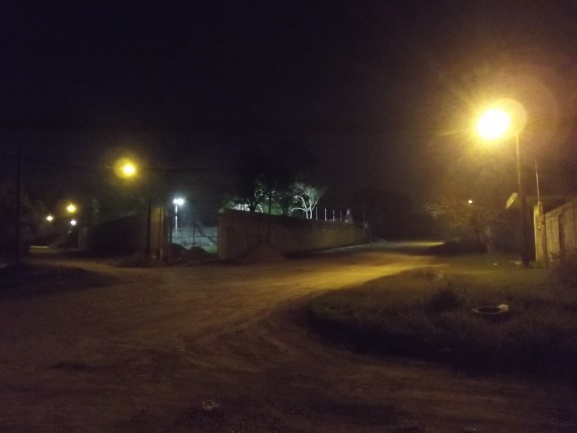 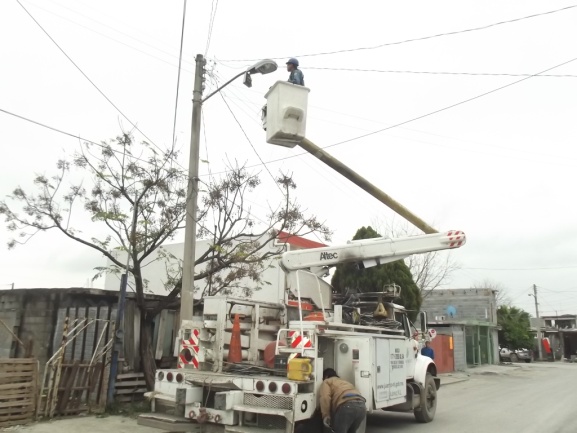 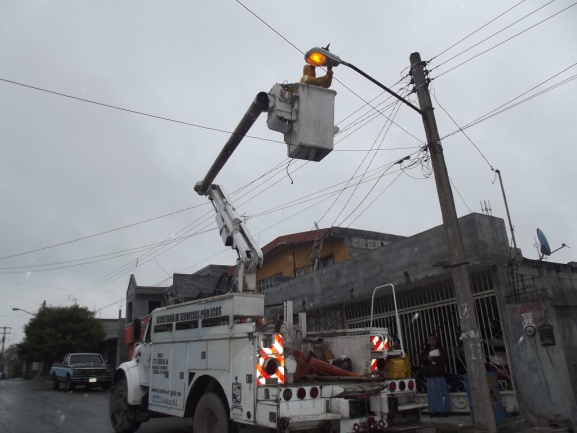 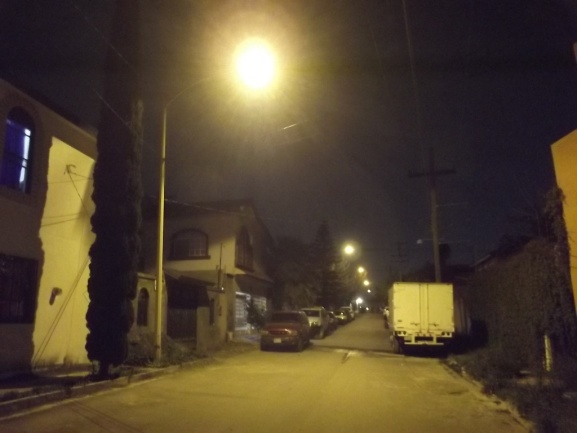 DIRECCION DE MANTENIMIENTO PÚBLICO
Instalación/Reparación de juegos infantiles
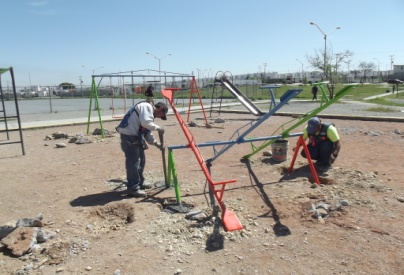 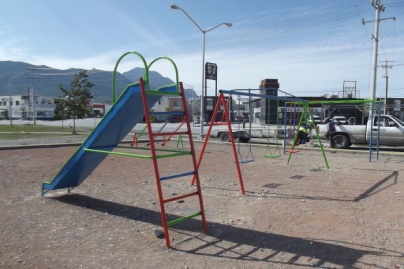 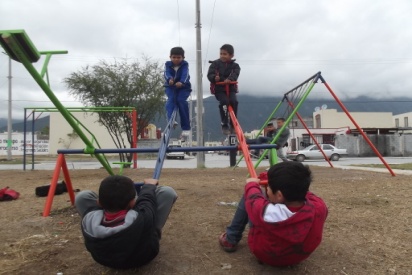 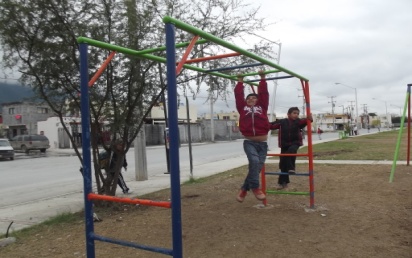 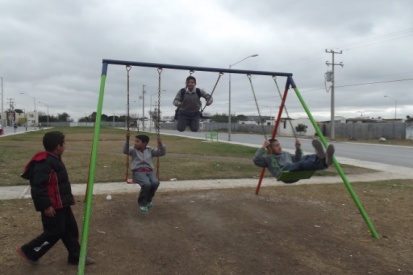 Administración 2012-2015 Distintivo de Confianza!
DIRECCION DE MANTENIMIENTO PÚBLICO
Instalación de toldos
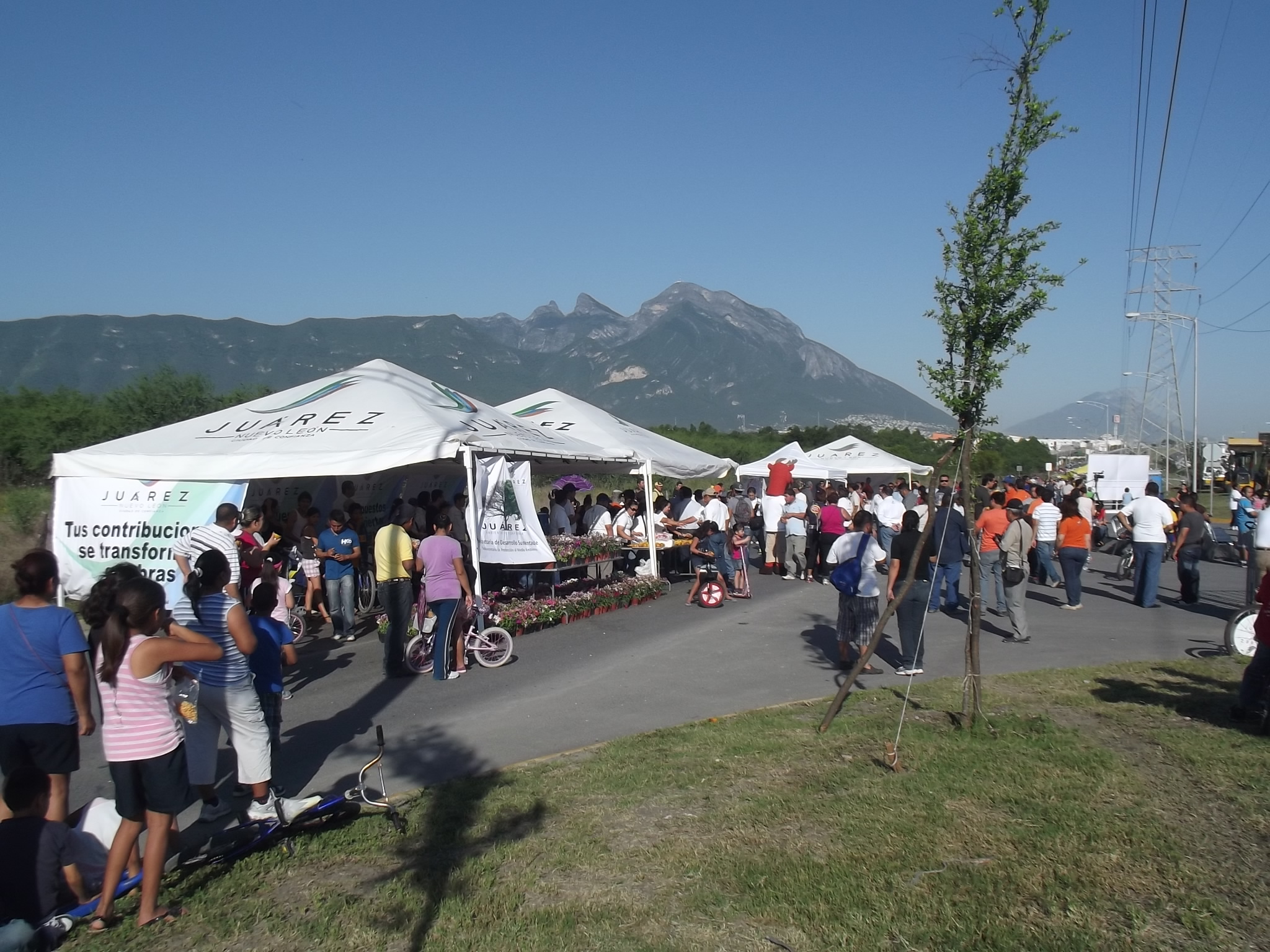 Administración 2012-2015 Distintivo de Confianza!
DIRECCION DE MANTENIMIENTO PÚBLICO
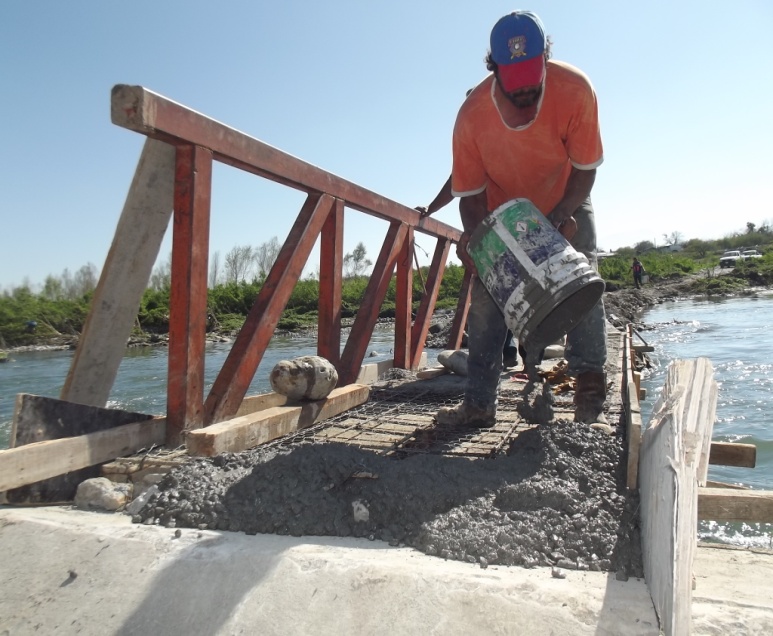 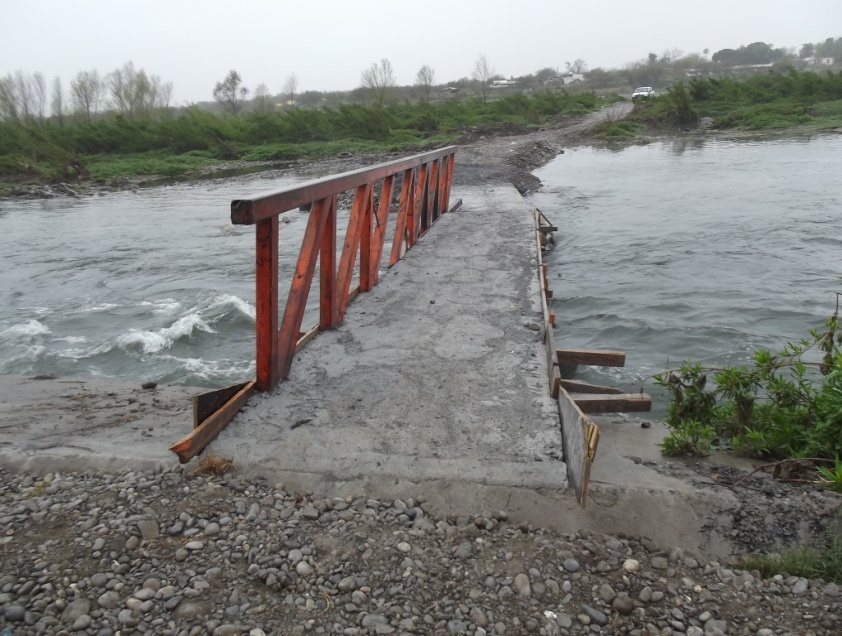 Administración 2012-2015 Distintivo de Confianza!
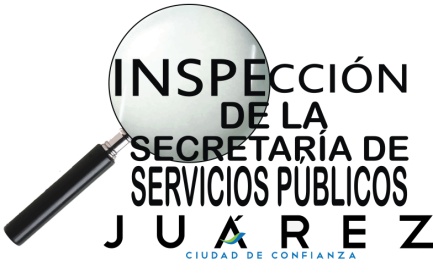 INSPECCION FEBRERO
MULTAS ENERO
El total de las 81 multas determinadas en Enero, pasarán a proceso de notificación en Tesorería.
LOTES BALDÍOS
Se  esta realizando la entrega de requerimientos de lotes baldíos, hasta el momento 31 multas.
Faltan de notificar 55 y hay 07 personas con prorroga. Las multas se pasan hasta el siguiente mes de marzo.
MULTAS INSPECCION
Se brinda apoyo en las Brigadas de Villas de San Francisco y Fomerrey 131, en notificación de casas que obstruyan el paso peatonal.
Secretaría de Servicios Públicos, Admón. 2012-2015
INSPECCION
Siniestros
Comparativo de siniestros vs mes anterior.
Nota: Los daños más recurrentes son en Alumbrado Público (impactos con postes) y la Estrella de Teófilo Salinas.
Secretaría de Servicios Públicos, Admón. 2012-2015
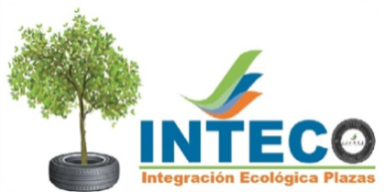 INTEGRACION ECOLOGICA
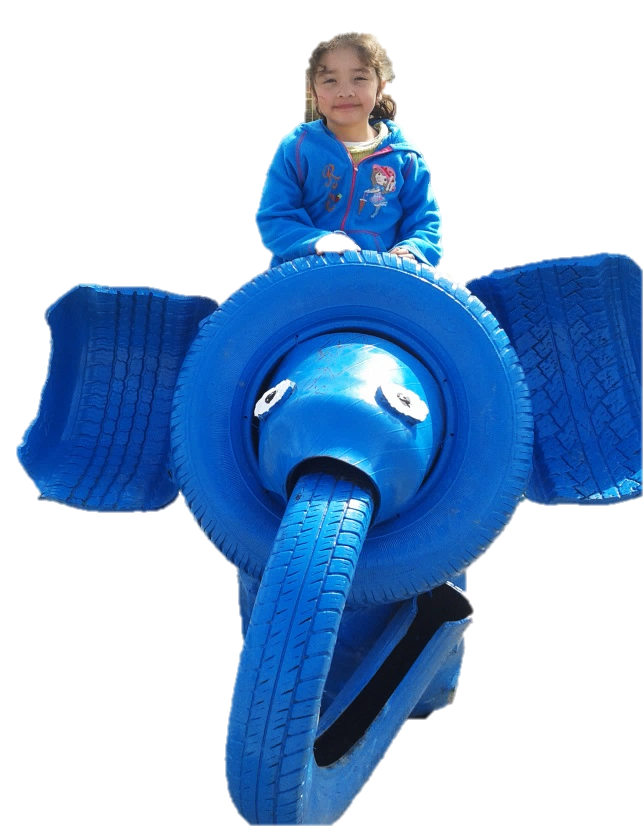 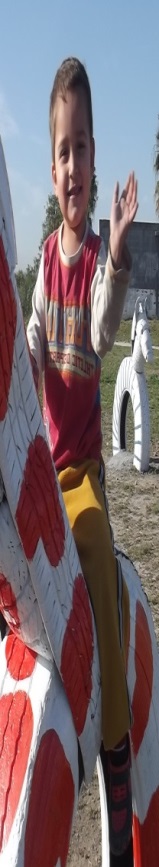 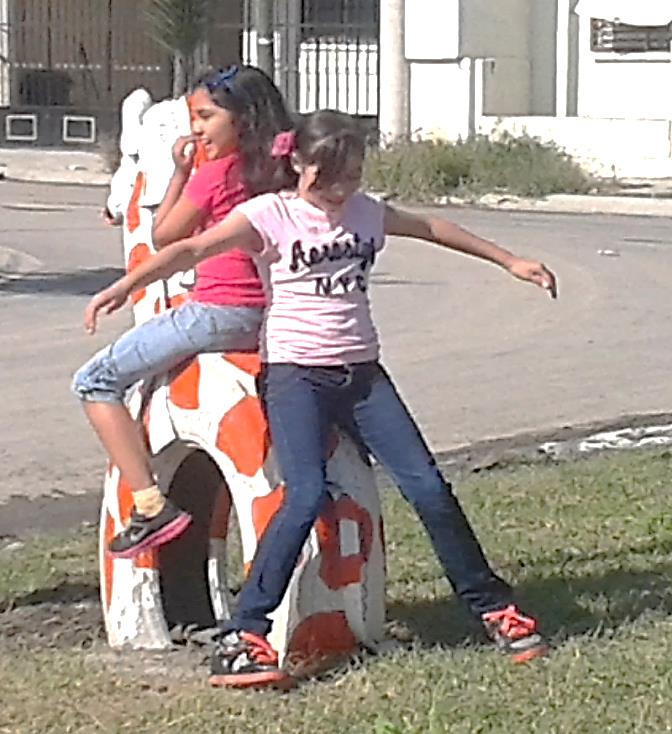 *Se terminaron los 2 trabajos pendientes del mes de Enero .
Recolección de llantas: 1,684      
 Salidas del mes:            1,516
Inventario actual de llantas: 1,680